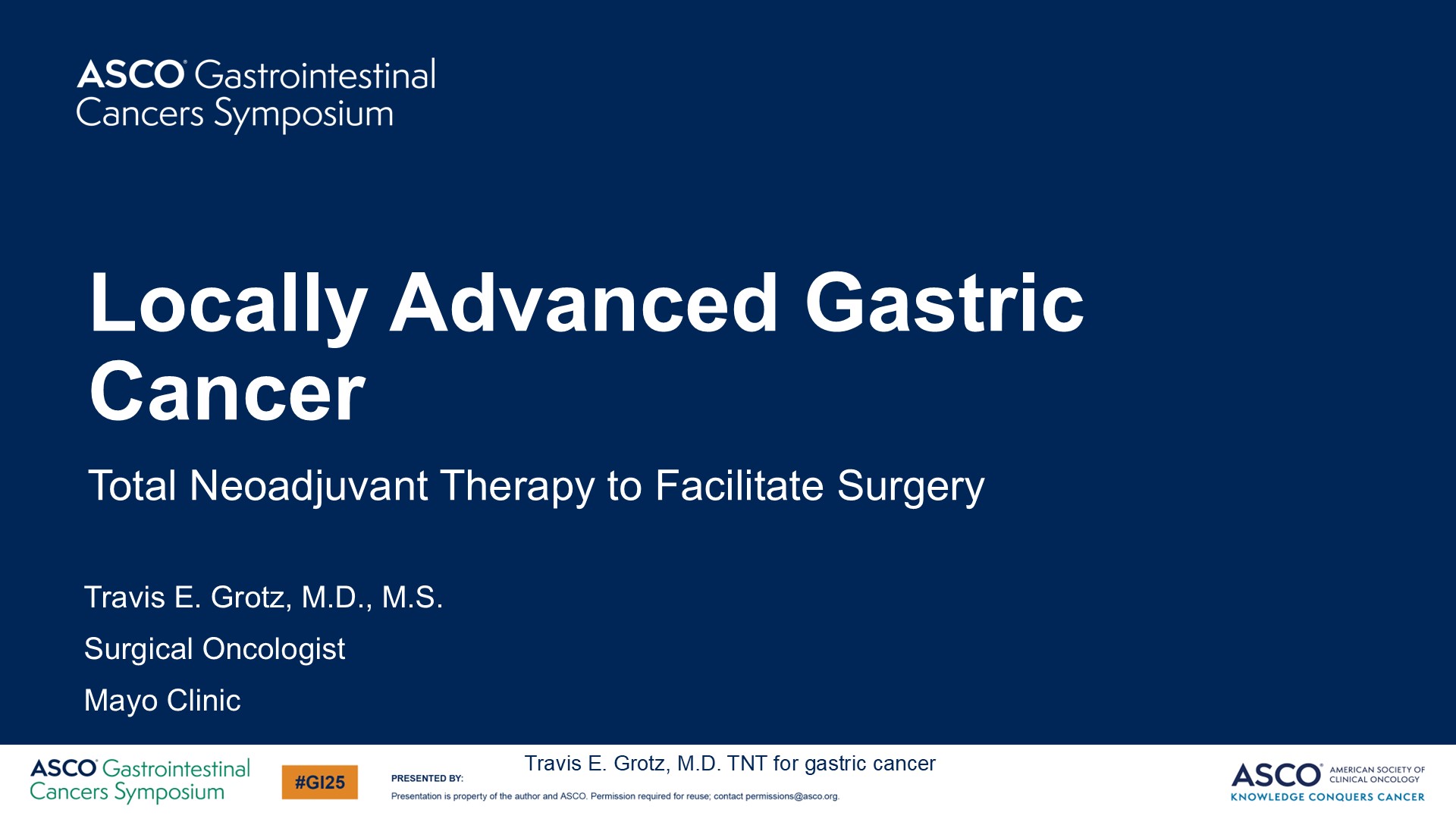 Locally Advanced Gastric Cancer
Content of this presentation is the property of the author, licensed by ASCO. Permission required for reuse.
[Speaker Notes: 大家晚上好，今天我分享的是局部晚期胃癌的全新辅助治疗。
分享者是来自梅奥诊所的Travis Grotz博士，]
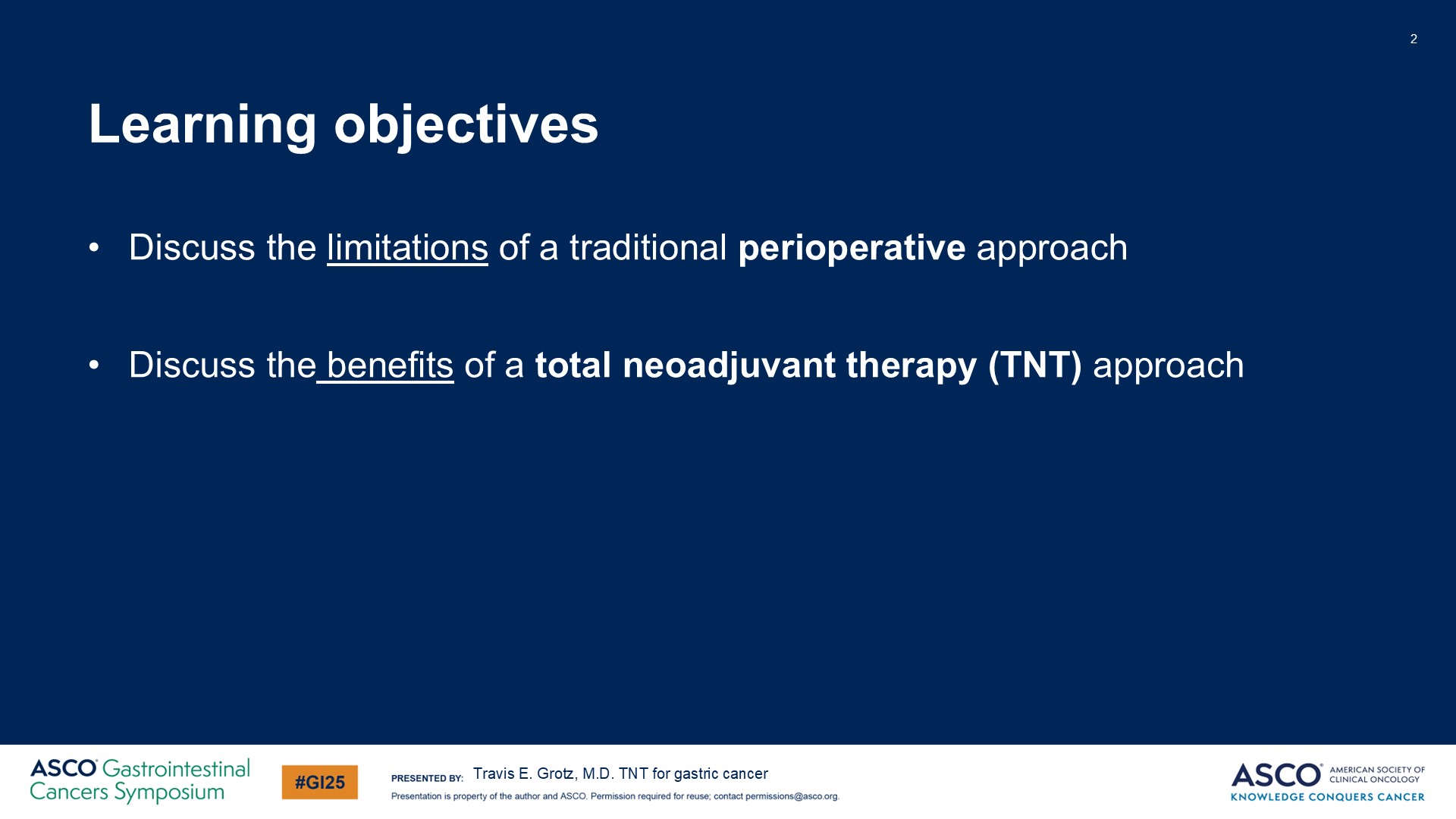 Learning objectives
Content of this presentation is the property of the author, licensed by ASCO. Permission required for reuse.
[Speaker Notes: 我首先要感谢组委会给予我这个发言的机会。我是一名外科肿瘤学家，今天我将讨论局部晚期胃癌的新辅助治疗。在接下来的12分钟里，我希望能够让大家认识到传统围手术期全身治疗策略的局限性，以及全新辅助治疗（Total Neoadjuvant Therapy, TNT）在局部晚期胃癌中的优势。]
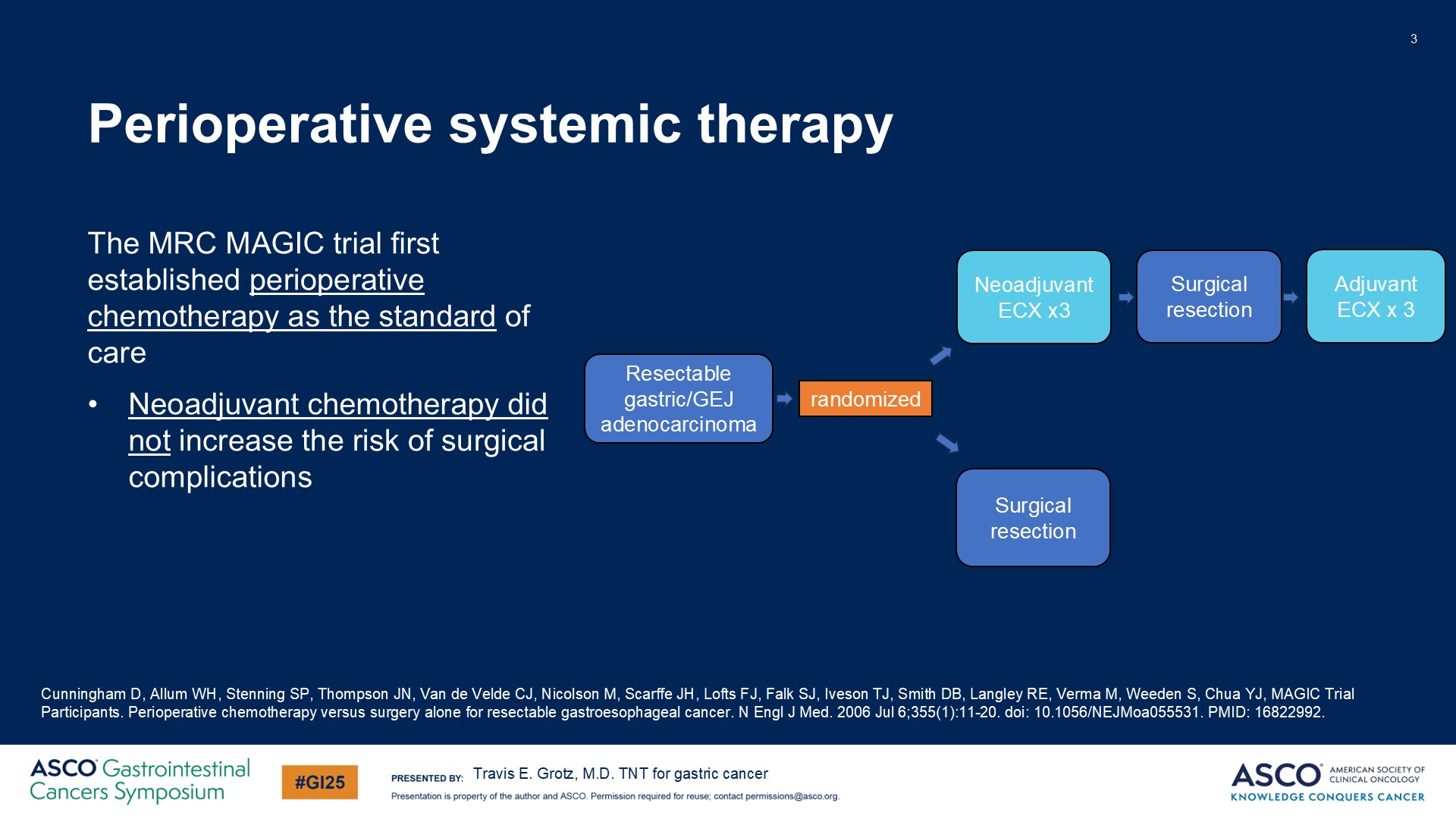 Perioperative systemic therapy
Content of this presentation is the property of the author, licensed by ASCO. Permission required for reuse.
[Speaker Notes: 众所周知，2006年MAGIC研究确立了围手术期化疗作为可切除局部晚期胃癌的金标准治疗方案。研究不仅证实，与单纯手术相比，围手术期化疗可改善患者生存期，还显示术前化疗是安全的，并能提高R0切除率。]
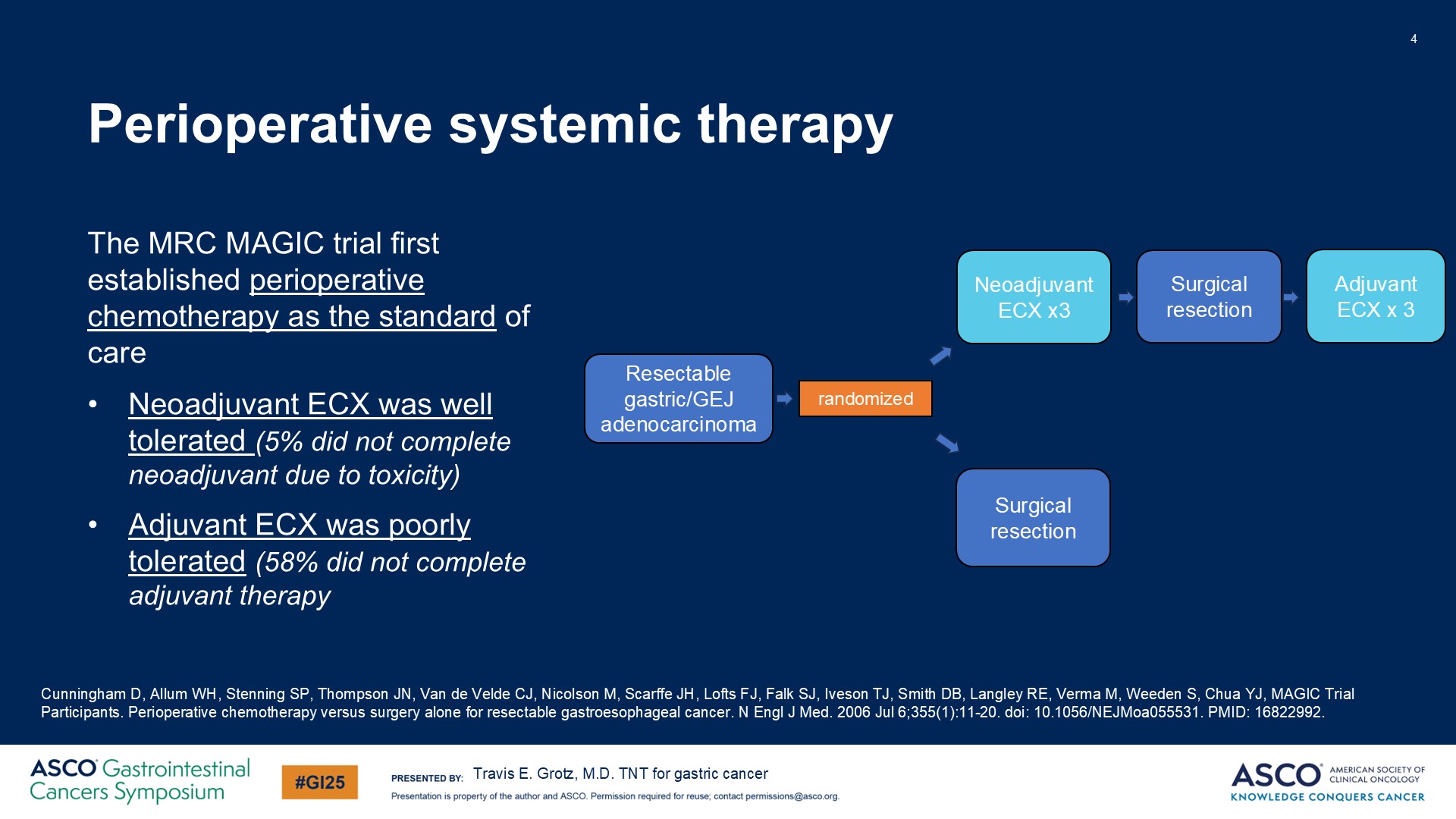 Perioperative systemic therapy
Content of this presentation is the property of the author, licensed by ASCO. Permission required for reuse.
[Speaker Notes: 有趣的是，ECX方案在术前阶段耐受性良好，仅有5%的患者未能完成3个周期的术前化疗。然而，同样的化疗方案在术后阶段耐受性较差，近60%的患者未能完成3个周期的辅助化疗。]
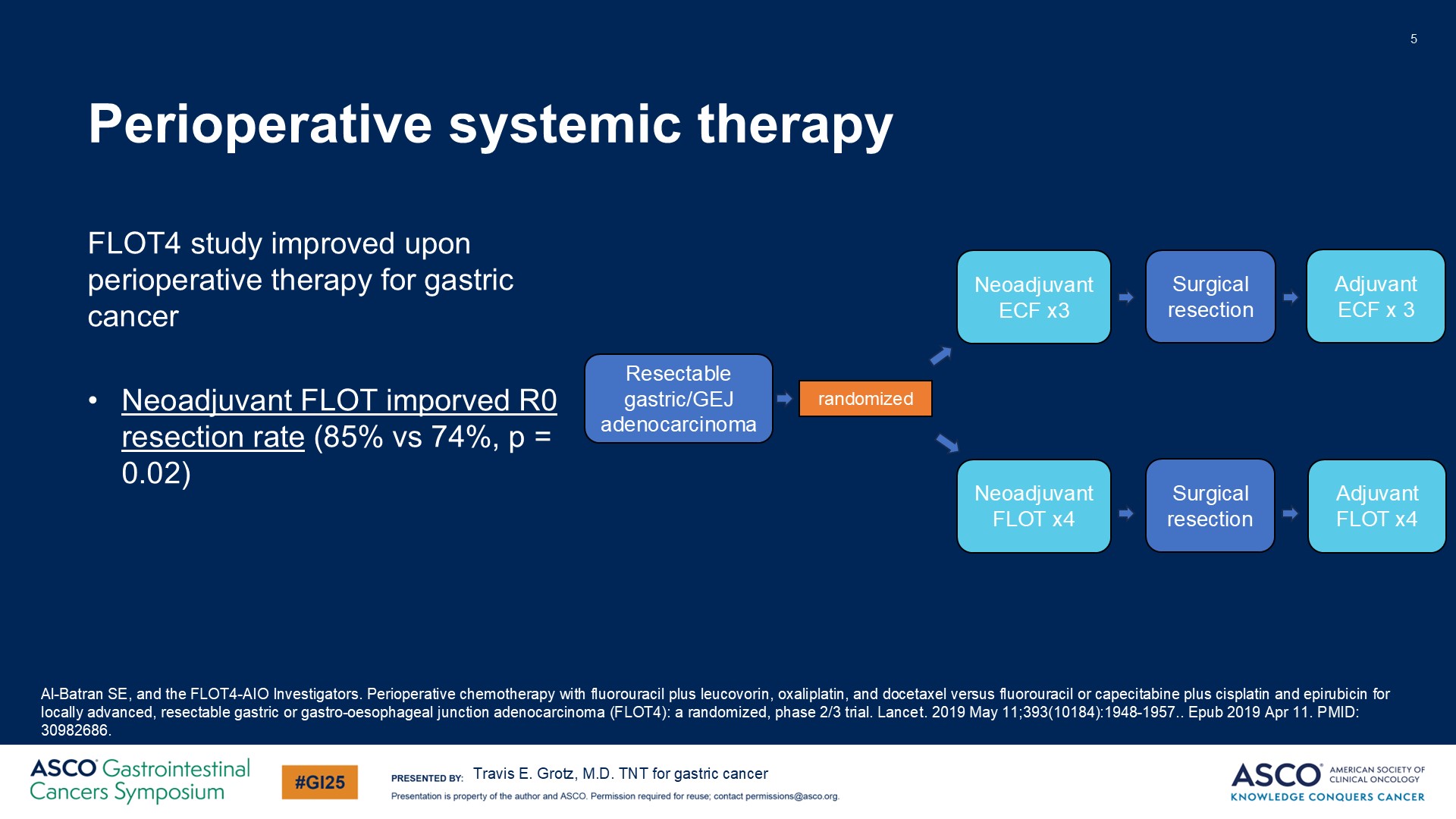 Perioperative systemic therapy
Content of this presentation is the property of the author, licensed by ASCO. Permission required for reuse.
[Speaker Notes: 到了2019年，FLOT4研究进一步改进了这一方案，但仍然采用围手术期治疗策略。研究结果表明，术前FLOT化疗可以提高R0切除率（85% vs 74%，相较于ECF方案），再次证明了术前全身治疗可改善手术预后。]
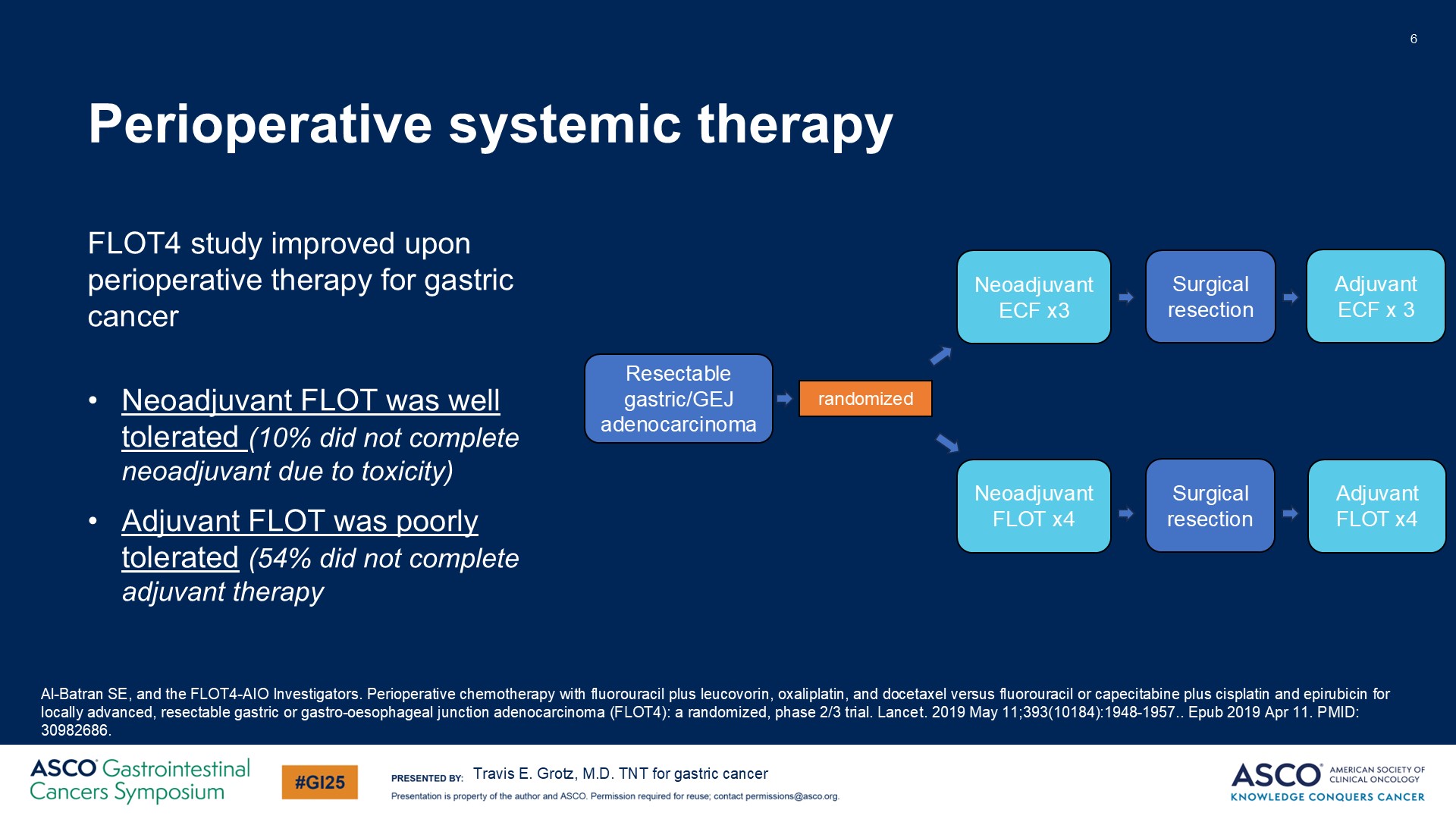 Perioperative systemic therapy
Content of this presentation is the property of the author, licensed by ASCO. Permission required for reuse.
[Speaker Notes: 同时，研究还显示术前FLOT方案的耐受性相对较好，只有约10%的患者未能完成4个周期的术前治疗。”]
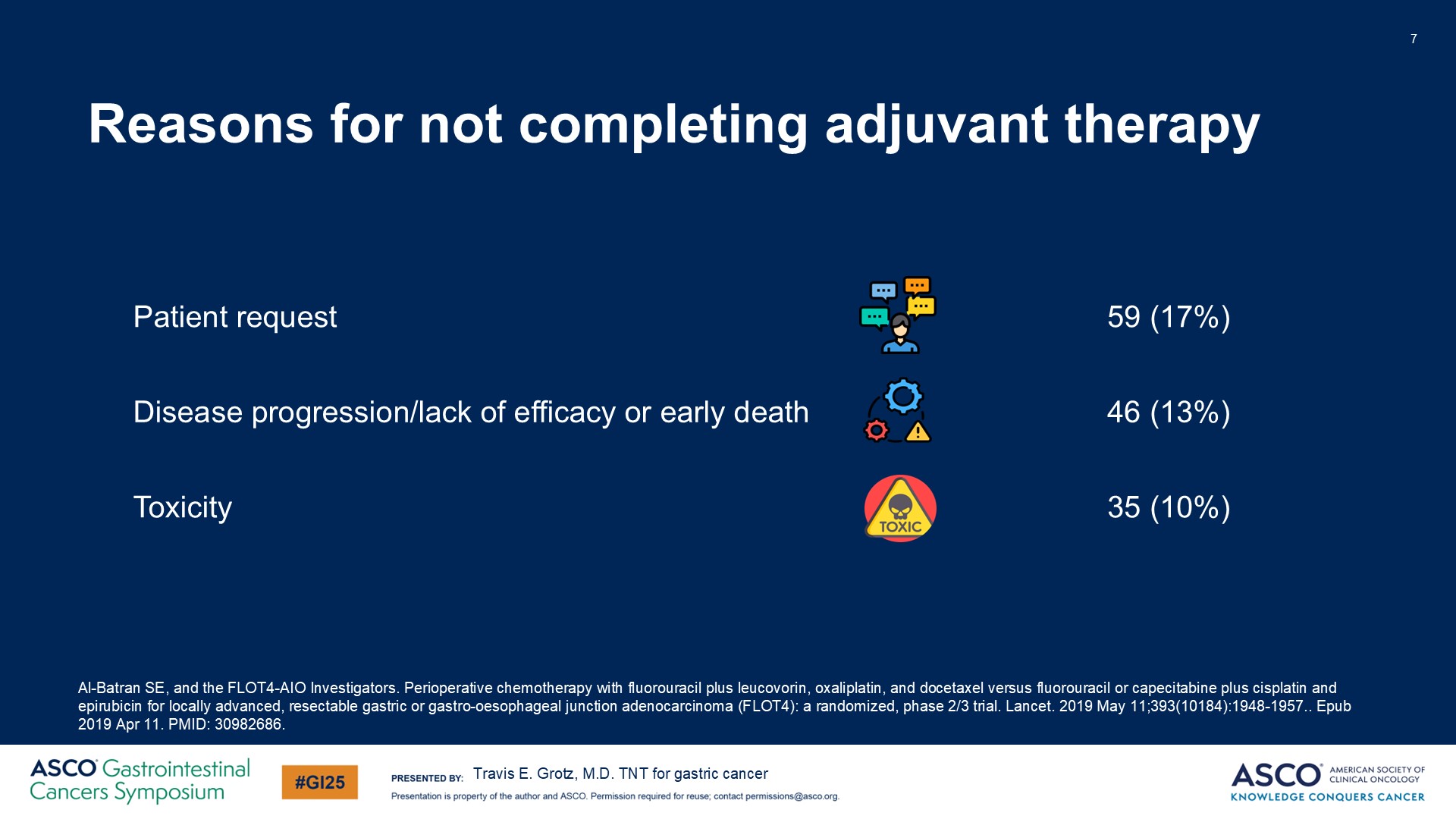 Reasons for not completing adjuvant therapy
Content of this presentation is the property of the author, licensed by ASCO. Permission required for reuse.
[Speaker Notes: 然而，术后的情况则完全不同。相同的化疗方案在术后耐受性依然较差，患者接受辅助治疗的概率几乎是五五开（50/50）。导致患者无法完成辅助化疗的原因是多方面的，但FLOT4研究的作者归纳了三个主要因素：患者自身意愿、疾病进展或疗效欠佳，以及治疗毒性。]
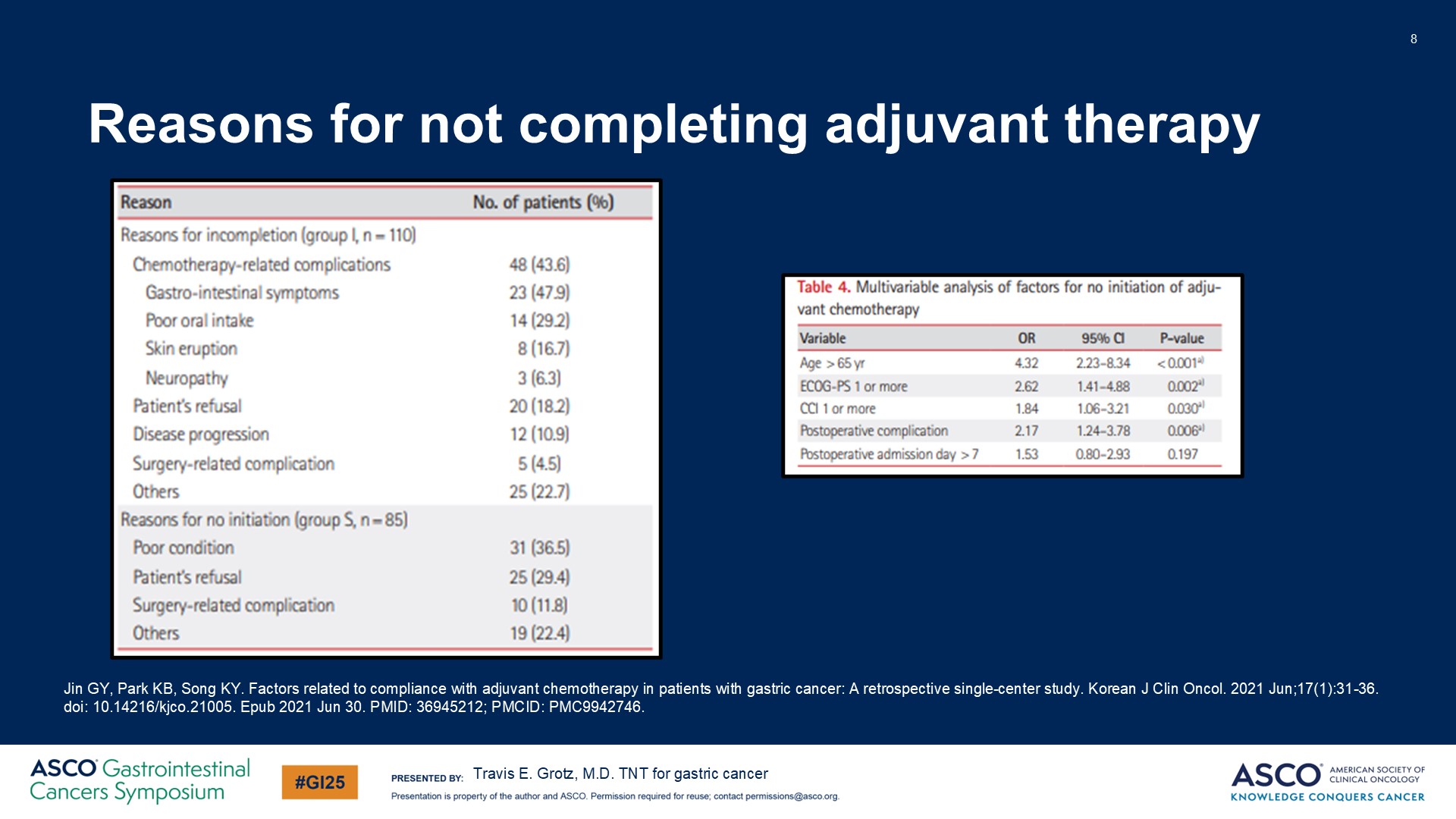 Reasons for not completing adjuvant therapy
Content of this presentation is the property of the author, licensed by ASCO. Permission required for reuse.
[Speaker Notes: 为了更详细地分析这个问题，我们可以参考一项韩国研究，该研究探讨了多种导致患者无法完成辅助化疗的因素。尽管研究结论认为化疗相关并发症是最主要的原因，但我认为术后胃切除状态无疑也是重要的影响因素。如图所示，导致治疗中断的两大主要症状是胃肠道不适和进食困难，而这两者很可能与胃切除手术密切相关。此外，试图识别哪些患者最有可能无法完成辅助化疗也是一项挑战。在该研究的分析中，唯二与术前因素相关的独立预测指标是年龄大于65岁和术前体能状态评分（ECOG评分）≥1。]
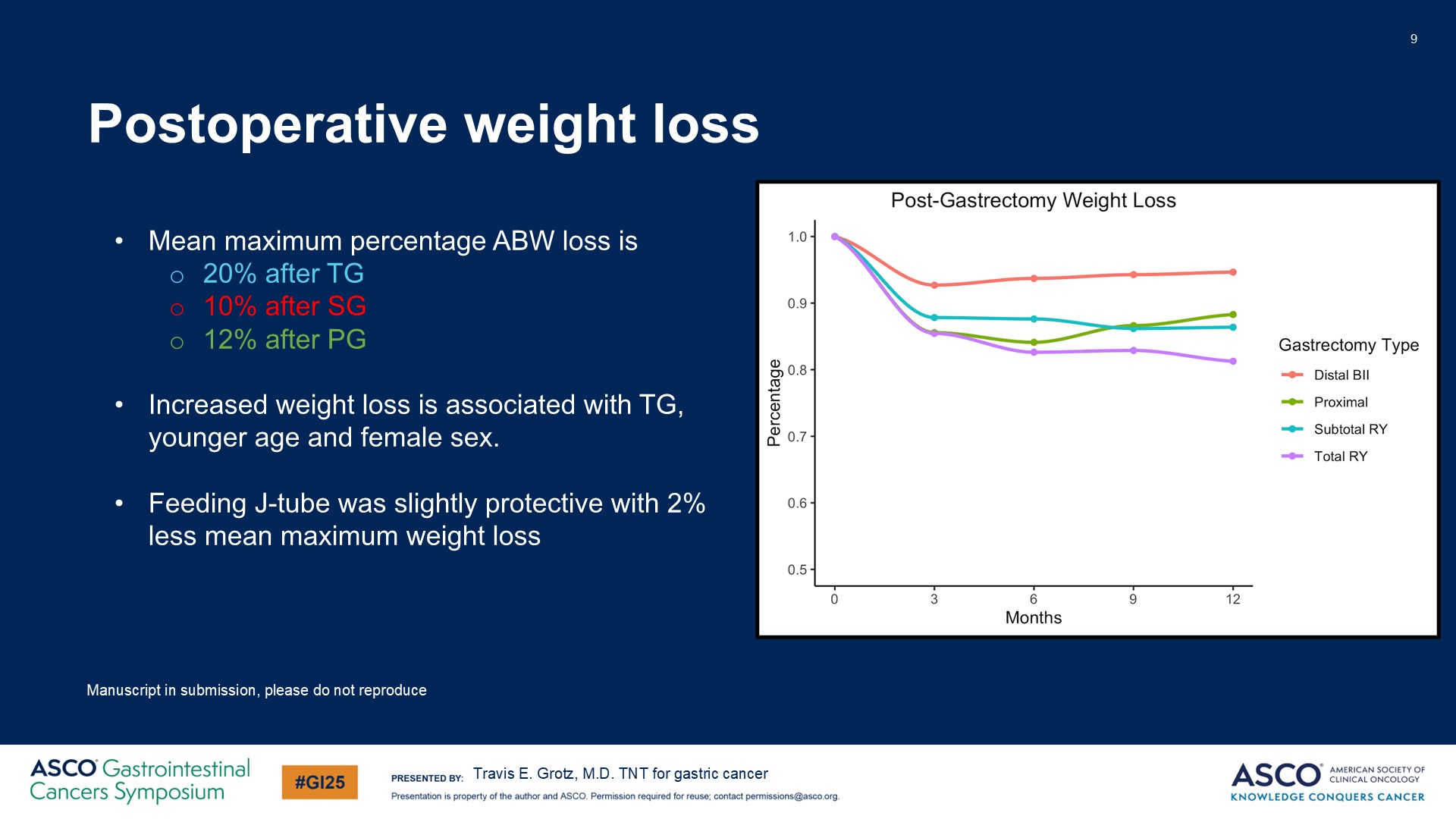 Postoperative weight loss
Content of this presentation is the property of the author, licensed by ASCO. Permission required for reuse.
[Speaker Notes: 作为外科医生，我们清楚地知道胃切除术是一项重大肿瘤手术，对患者的消化系统功能在短期和长期均会产生显著影响。这里的曲线图显示了患者体重变化情况，y轴代表绝对体重下降值，x轴代表术后时间，并按不同类型的胃切除手术进行分层。从整体趋势来看，无论患者接受何种类型的胃切除术，术后前三到六个月体重均会显著下降，直到六个月甚至更长时间后，体重才逐渐趋于稳定并有所改善。虽然空肠营养管（jejunostomy tube）在一定程度上可以减少体重下降的幅度，但其本身也存在一系列并发症，并且患者的接受度较低]
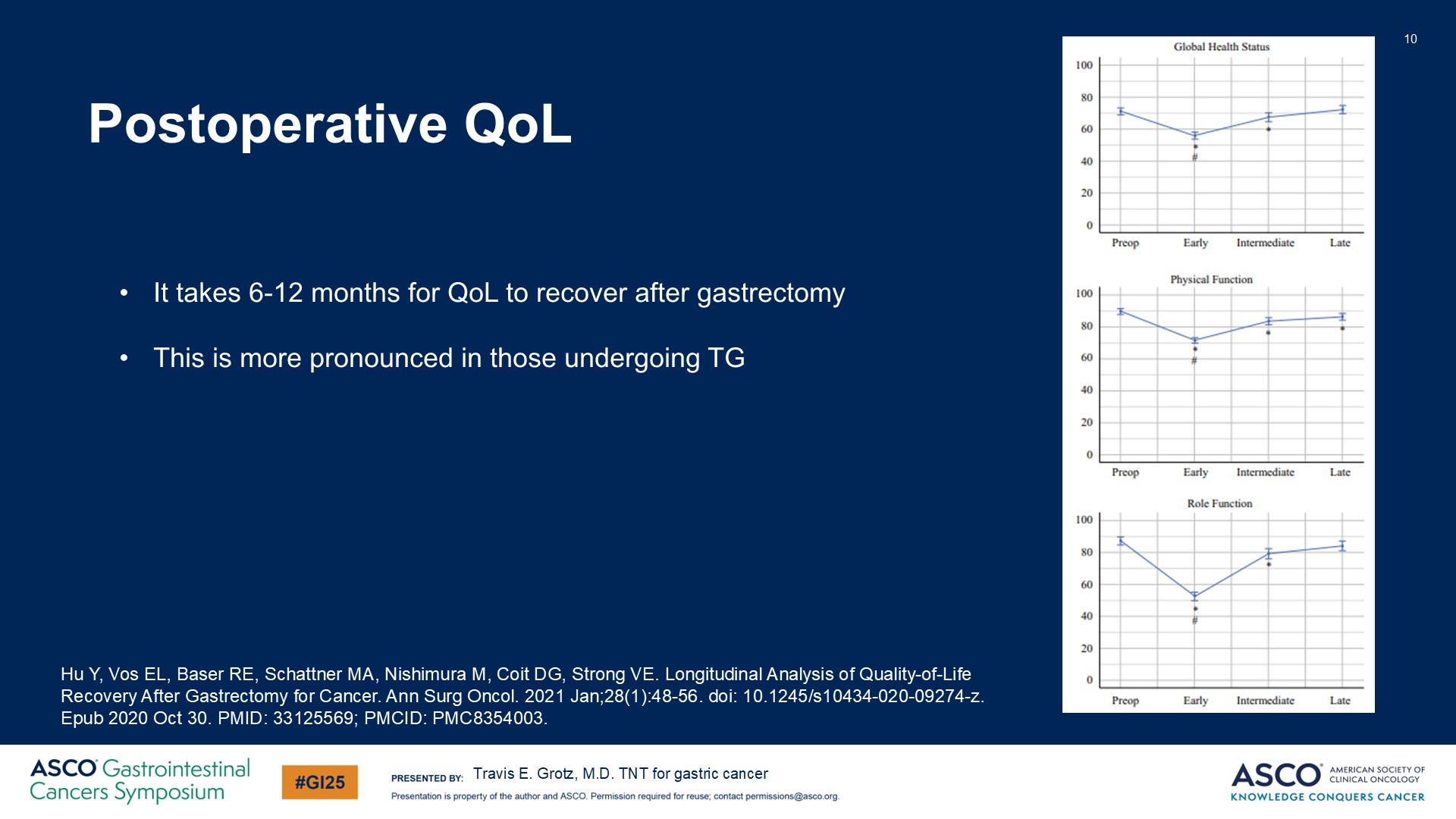 Postoperative QoL
Content of this presentation is the property of the author, licensed by ASCO. Permission required for reuse.
[Speaker Notes: 。此外，从生活质量的角度来看，术后六个月内患者的生活质量明显下降，胃切除范围越大，下降越显著。而直到术后6至12个月，患者的生活质量才逐渐改善，并具备接受进一步治疗的能力。”]
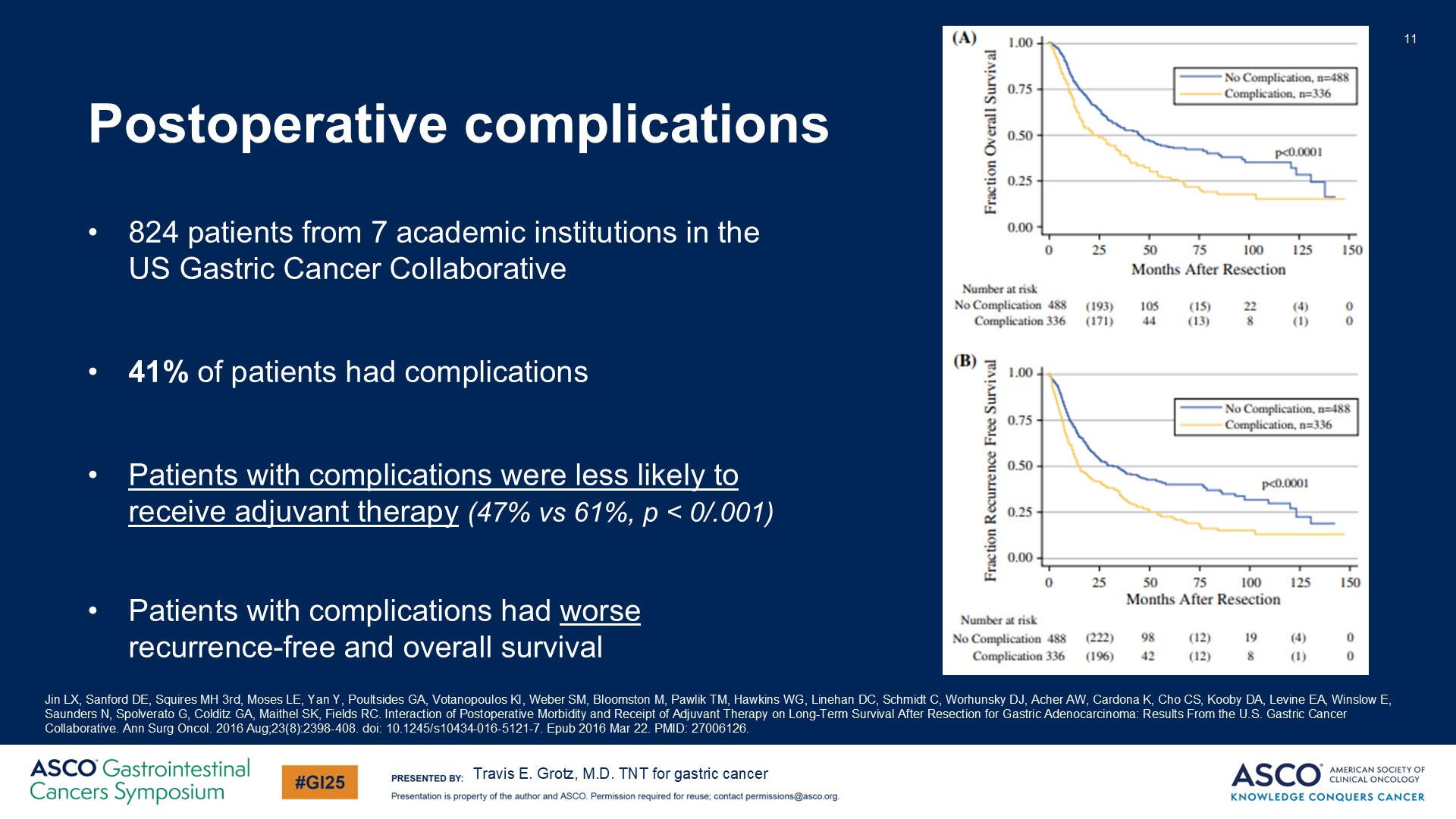 Postoperative complications
Content of this presentation is the property of the author, licensed by ASCO. Permission required for reuse.
[Speaker Notes: 因此，术后前三到六个月是患者康复的关键时期，也是他们最困难的阶段。而在这个时候，我们还要求他们接受更具毒性的辅助化疗，因此辅助治疗的完成率仅约50%也就不足为奇了。此外，我们还知道术后并发症对患者接受辅助治疗的影响同样重大。

这里引用的是一项来自美国胃癌协作组（US Gastric Cancer Collaborative）的多中心回顾性研究，共涵盖全美七个研究中心，研究结果较为新近。其中显示，术后并发症的发生率为40%，这个比例相对合理。研究发现，出现术后并发症的患者更不可能完成辅助化疗，这也直接影响了他们的预后。在上图中，**无病生存期（DFS）较差，而下图显示的是总体生存期（OS）**同样受到负面影响。]
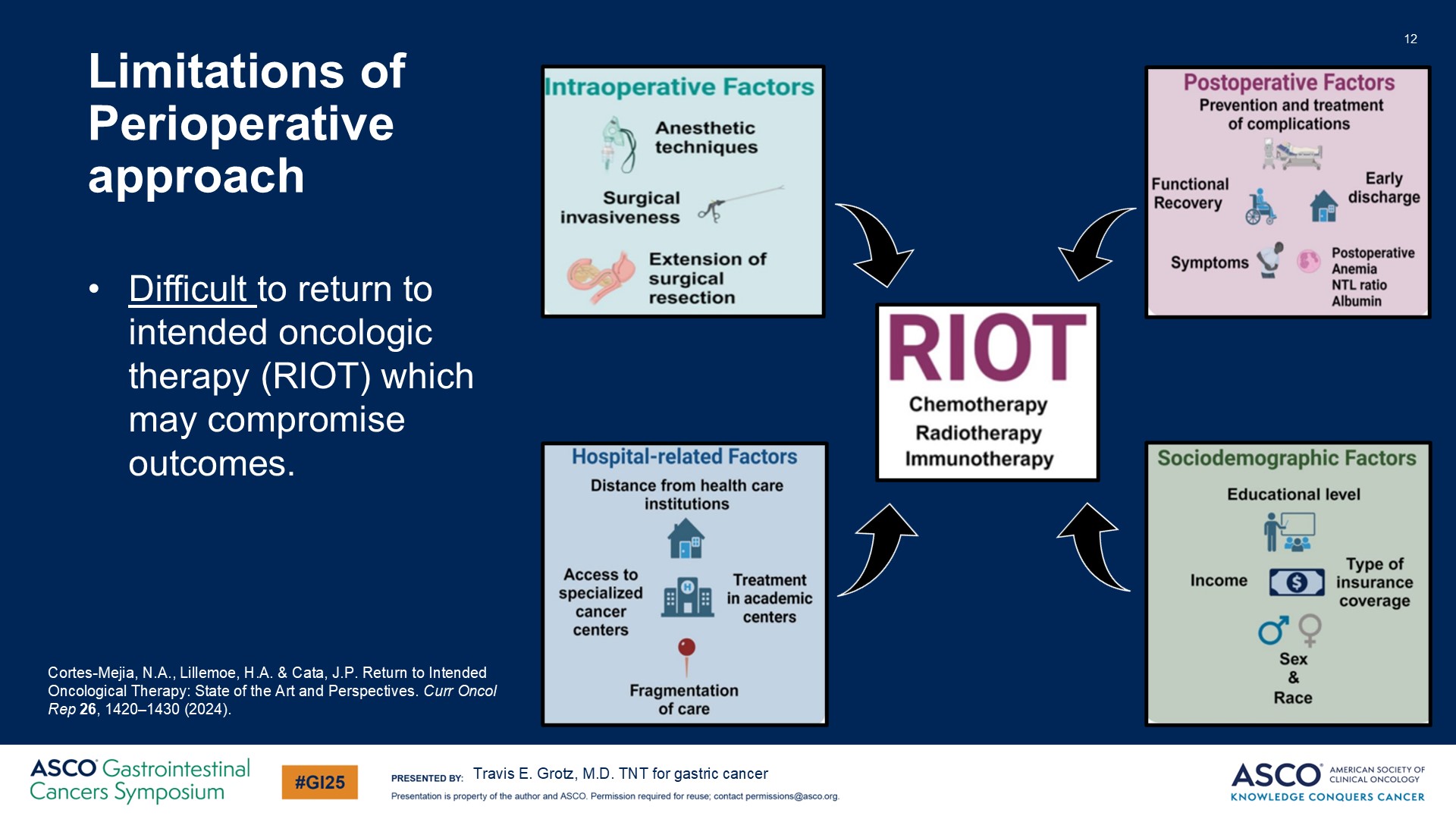 Limitations of Perioperative approach
Content of this presentation is the property of the author, licensed by ASCO. Permission required for reuse.
[Speaker Notes: 因此，围手术期治疗的主要局限在于，其成功与否完全依赖于患者能否顺利返回并完成预期的肿瘤治疗（Return to Intended Oncologic Therapy, RIOT）。然而，影响RIOT的因素众多，其中许多是不可控因素，任何一个因素都可能妨碍患者返回并完成辅助治疗。不幸的是，如果患者因任何原因未能顺利接受辅助治疗，他们的生存预后会显著变差。从]
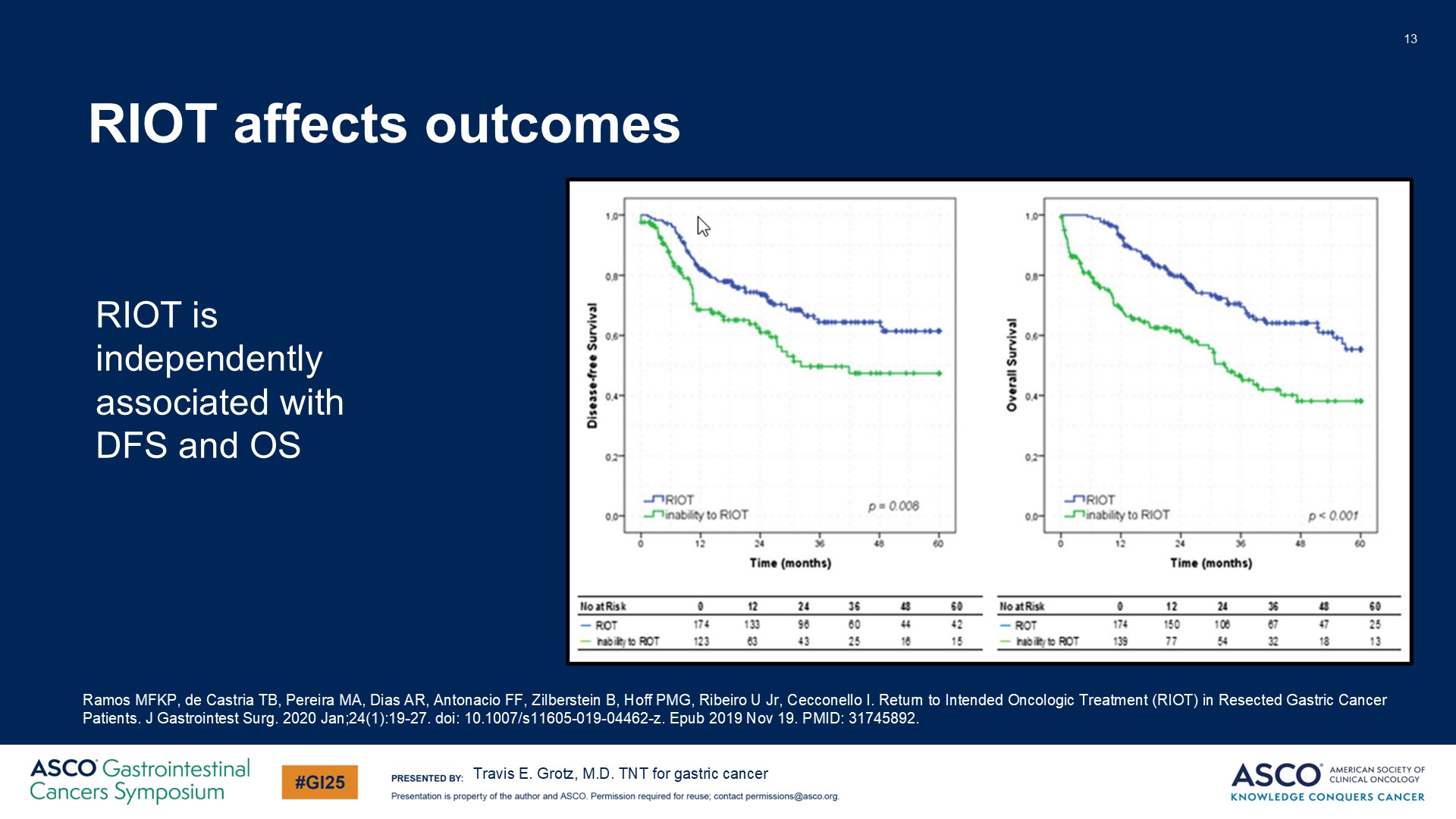 RIOT affects outcomes
Content of this presentation is the property of the author, licensed by ASCO. Permission required for reuse.
[Speaker Notes: 从这张生存曲线来看，绿色曲线代表未能接受辅助治疗的患者，而蓝色曲线代表完成全部预期治疗的患者。可以看到，左图是无病生存期，右图是总生存期，蓝色曲线均明显优于绿色曲线。]
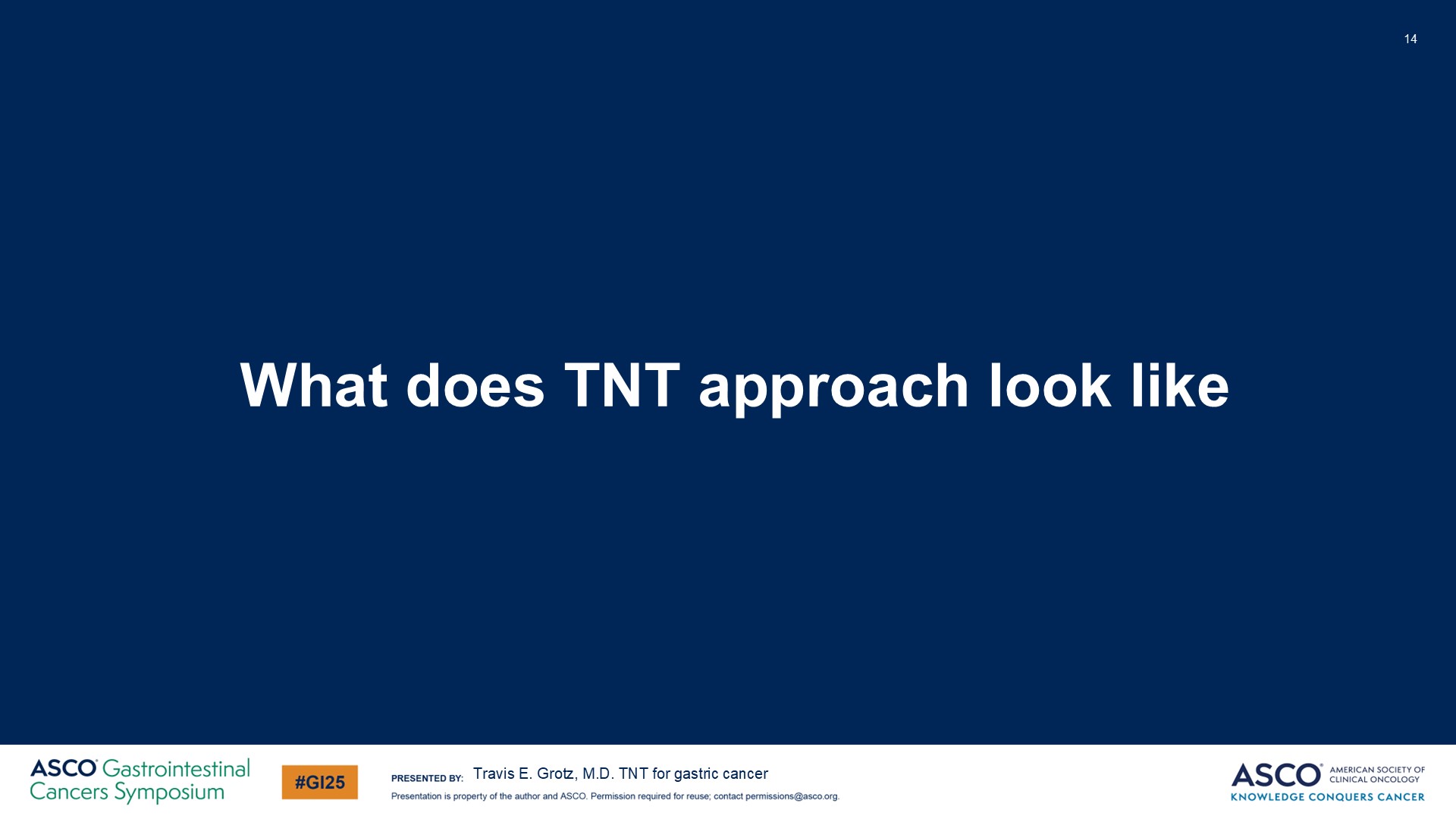 What does TNT approach look like
Content of this presentation is the property of the author, licensed by ASCO. Permission required for reuse.
[Speaker Notes: 那么，全新辅助治疗（Total Neoadjuvant Therapy, TNT）模式是什么样的呢？]
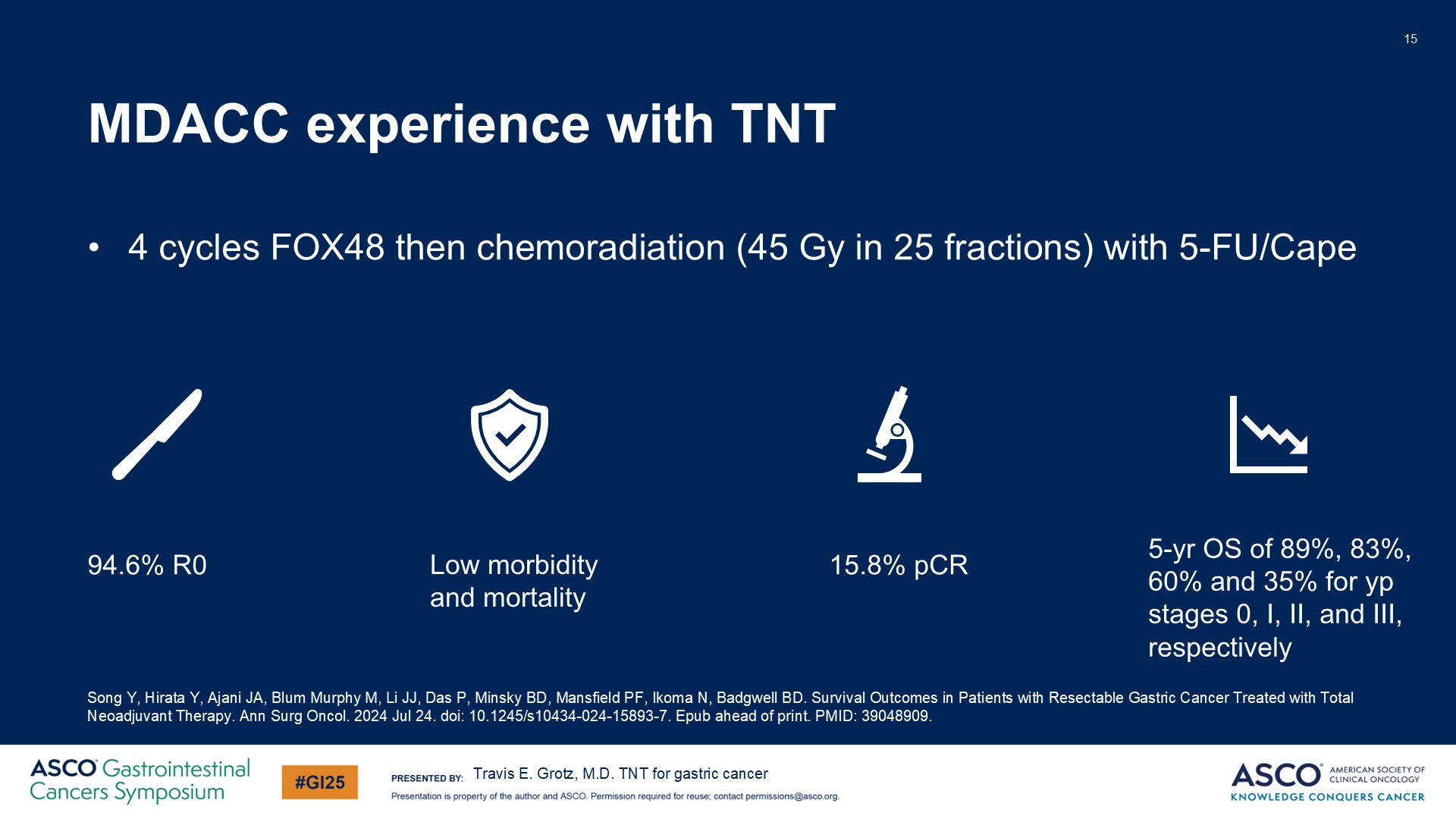 MDACC experience with TNT
Content of this presentation is the property of the author, licensed by ASCO. Permission required for reuse.
[Speaker Notes: 我们可以参考MD Anderson癌症中心，他们可能是目前全美TNT经验最丰富的机构之一。该中心通常采用4个周期的FOLFOX化疗，随后进行联合5-FU或者CAP的同步放化疗。最近，他们公布了TNT的手术治疗结果，显示该策略可达到极高的R0切除率（94.6%），术后并发症及死亡率极低，且病理完全缓解率（pCR）约为16%，与FLOT4研究的结果相当。此外，他们还分析了不同分期患者的5年生存率，发现TNT策略的生存率明显优于HACC和NCB研究的历史数据。

最近，MD Anderson还发表了一项I期临床研究，专门针对肿瘤高度症状性患者（如出现肿瘤出血、胃出口梗阻等症状）。该研究采用短程放疗（5-FU化疗10个周期+30 Gy放疗），随后给予4个周期FOLFOX化疗，以优化这类患者的治疗效果。”他们的治疗方案在毒性管理和手术结局方面均表现良好。]
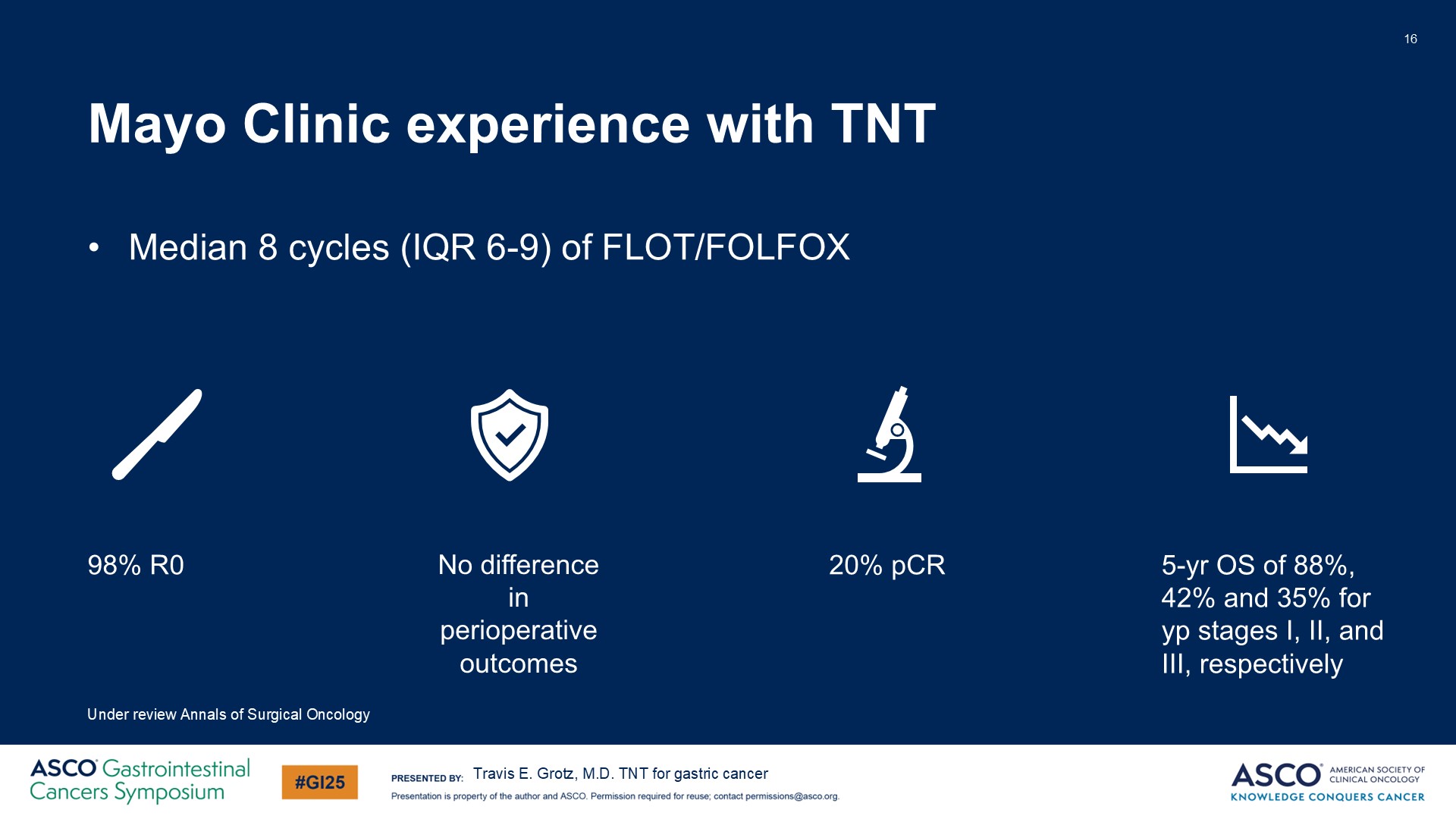 Mayo Clinic experience with TNT
Content of this presentation is the property of the author, licensed by ASCO. Permission required for reuse.
[Speaker Notes: 接下来，我们来看一下梅奥诊所（Mayo Clinic）的经验，我们的策略略有不同。我们更倾向于采用单纯的化疗方案，即将所有的化疗周期提前至术前，因此患者会接受8个周期的化疗。我们整体治疗较为激进，大多数患者采用FLOT方案，但在某些情况下也会使用FOLFOX方案。

将所有化疗前移后，我们的R0切除率高达98%。在过去的研究中，我们在FLOT和FOLFOX方案之间保持了一定的均衡，因此能够将TNT策略与传统的围手术期治疗进行直接比较。分析结果显示，两种策略在手术结局方面并无显著差异，无论是术中失血量、住院时间、并发症发生率、术后恢复情况，还是其他手术相关指标，均无明显区别。此外，我们的病理完全缓解率（pCR）较高，达20%，而且分期特异性的总体生存率（OS）数据也较为理想。然而，由于置信区间较宽，因此仍难以得出确切的结论。
我们的研究还发现，TNT策略能够改善患者的预后。但需要注意的是，这一结果受到化疗方案类型的影响，因为TNT策略属于较新的治疗模式，接受TNT的患者中使用FLOT方案的比例较高，而传统围手术期治疗的患者则更多使用较早期的化疗方案。因此，我们进一步分析了化疗周期数的影响，以确定化疗周期的长短是否真正影响生存结局。]
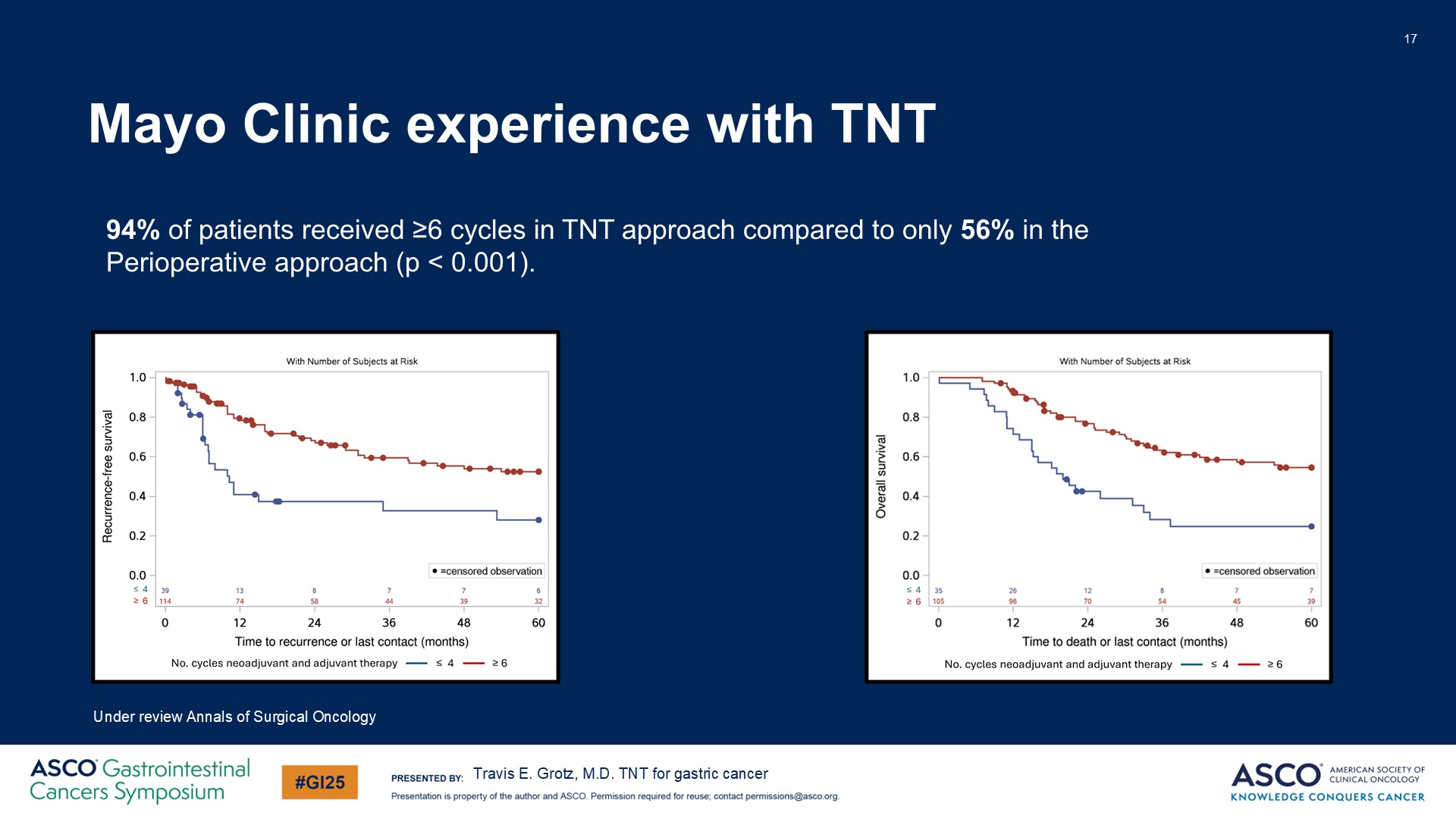 Mayo Clinic experience with TNT
Content of this presentation is the property of the author, licensed by ASCO. Permission required for reuse.
[Speaker Notes: 最终，我们发现：化疗周期数确实至关重要。无论患者接受何种化疗方案或何种治疗策略，如果化疗周期≥6个（红线），患者的无复发生存期（RFS）和总体生存期（OS）均显著优于化疗周期≤4个的患者（蓝线）。在TNT策略下，94%的患者能够完成至少6个周期的化疗。然而，在传统的围手术期策略下，患者能否完成6个或更多周期的化疗，几乎是一个50/50的随机结果。]
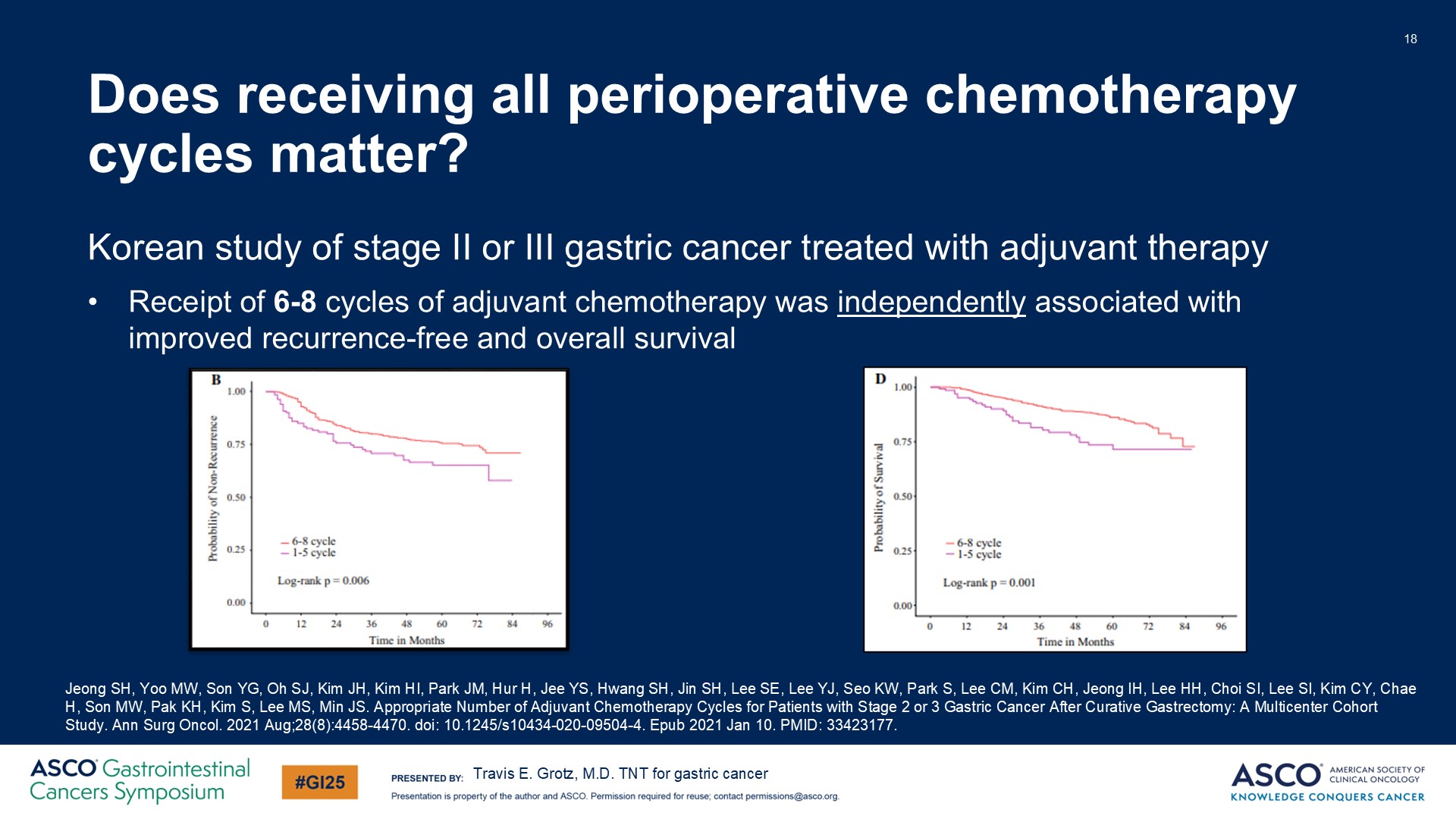 Does receiving all perioperative chemotherapy cycles matter?
Content of this presentation is the property of the author, licensed by ASCO. Permission required for reuse.
[Speaker Notes: 那么，化疗周期数的影响是否在更大规模的研究中也成立呢？我们可以参考一项针对II期和III期胃癌患者的韩国大型研究，该研究评估了接受辅助化疗患者的生存结局。”
“这项研究纳入了数千名患者，结果显示：接受6-8个周期辅助化疗的患者（红线）相比于接受≤5个周期化疗的患者（紫色或粉色线），无复发生存期（RFS，左图）和总体生存期（OS，右图）均显著改善。]
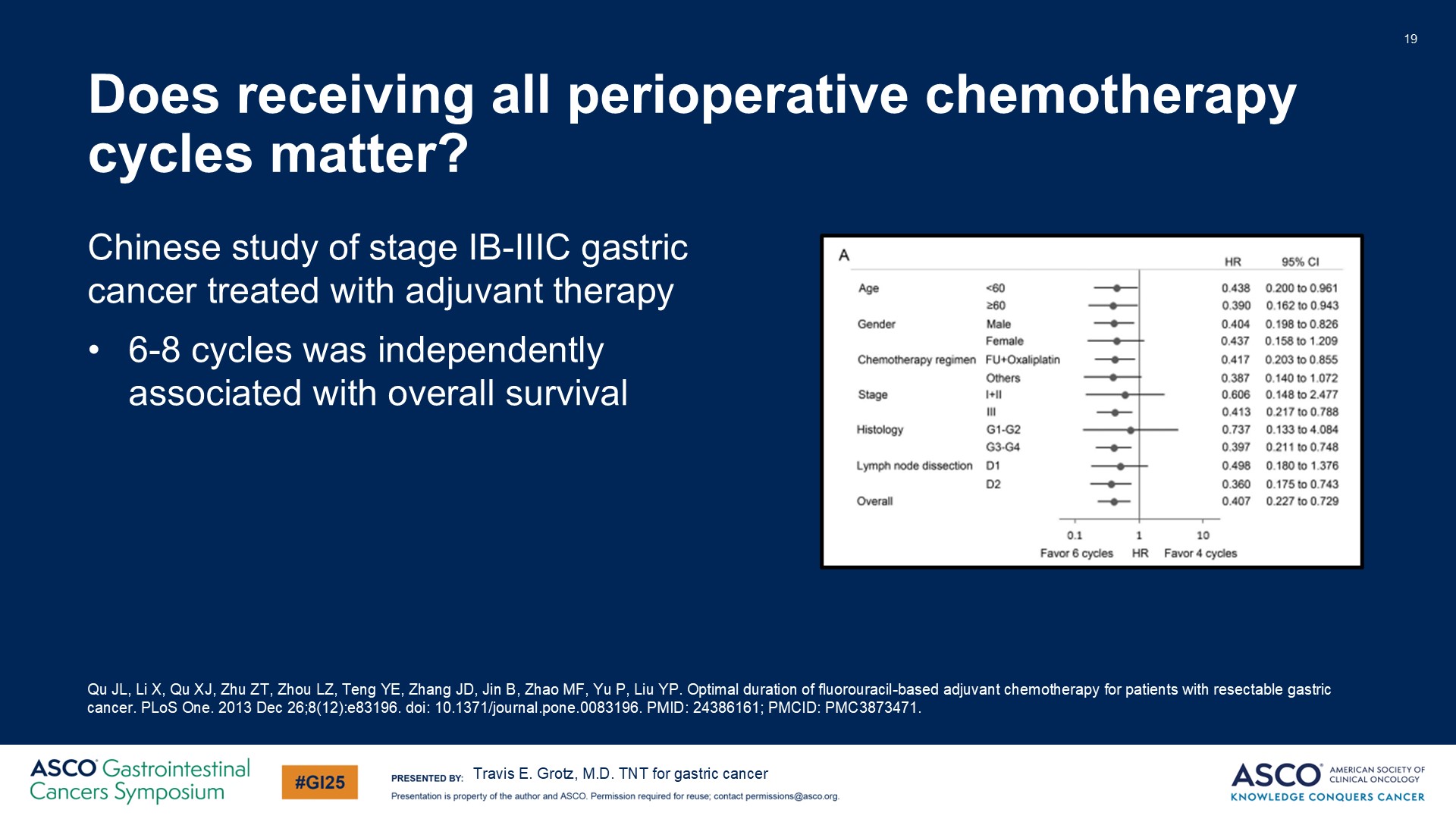 Does receiving all perioperative chemotherapy cycles matter?
Content of this presentation is the property of the author, licensed by ASCO. Permission required for reuse.
[Speaker Notes: 类似地，中国的一项研究针对IB期至IIIC期胃癌患者，分析了接受以5-FU为基础的辅助化疗的情况。研究结果表明，无论任何亚组，完成6个周期的化疗均较完成4个周期的患者有更好的生存获益。]
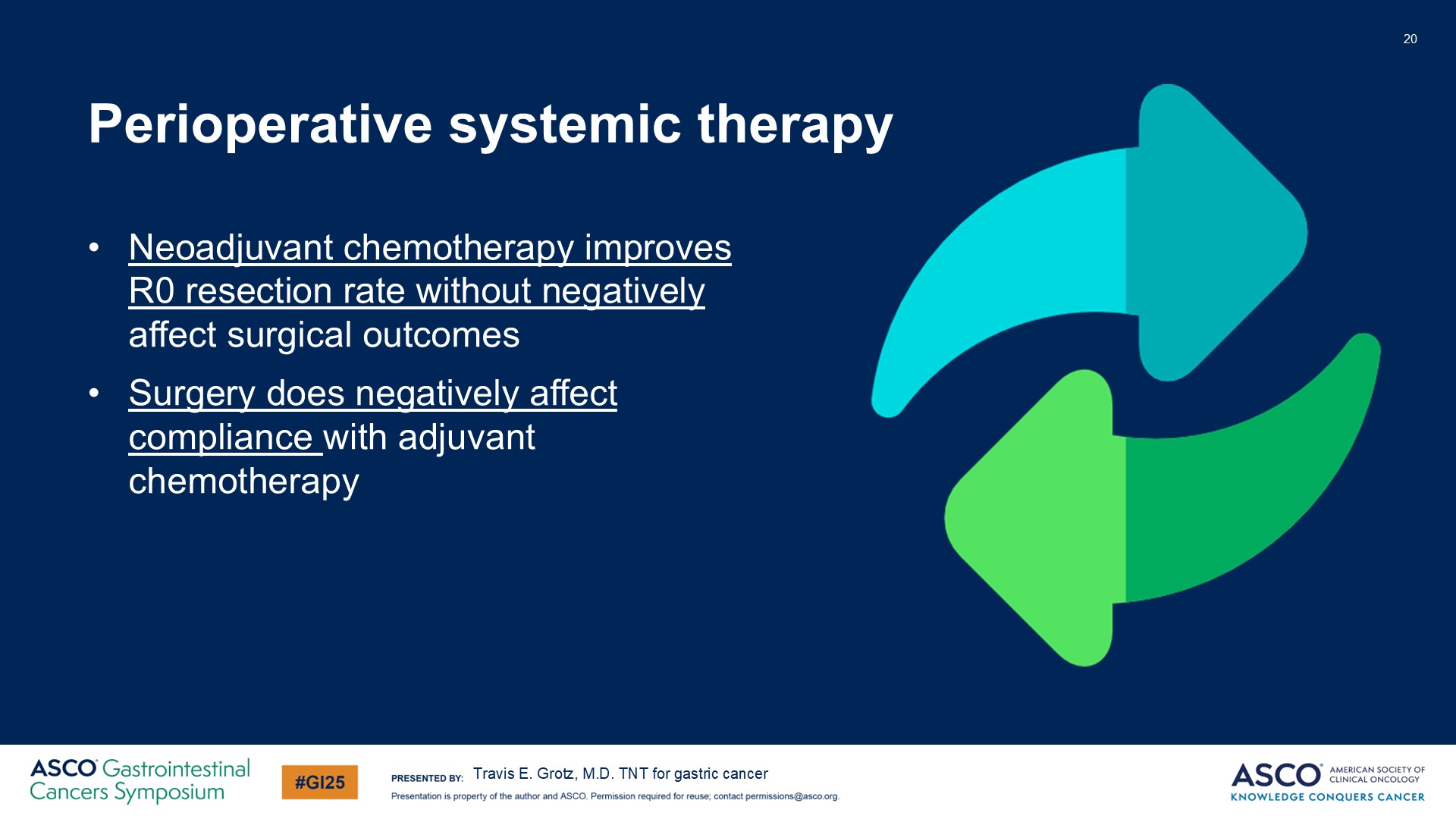 Perioperative systemic therapy
Content of this presentation is the property of the author, licensed by ASCO. Permission required for reuse.
[Speaker Notes: 综上所述，希望我已经说服大家：✅ 新辅助化疗可以提高R0切除率，同时不影响手术结局；❌ 但手术会影响患者完成辅助化疗的能力。]
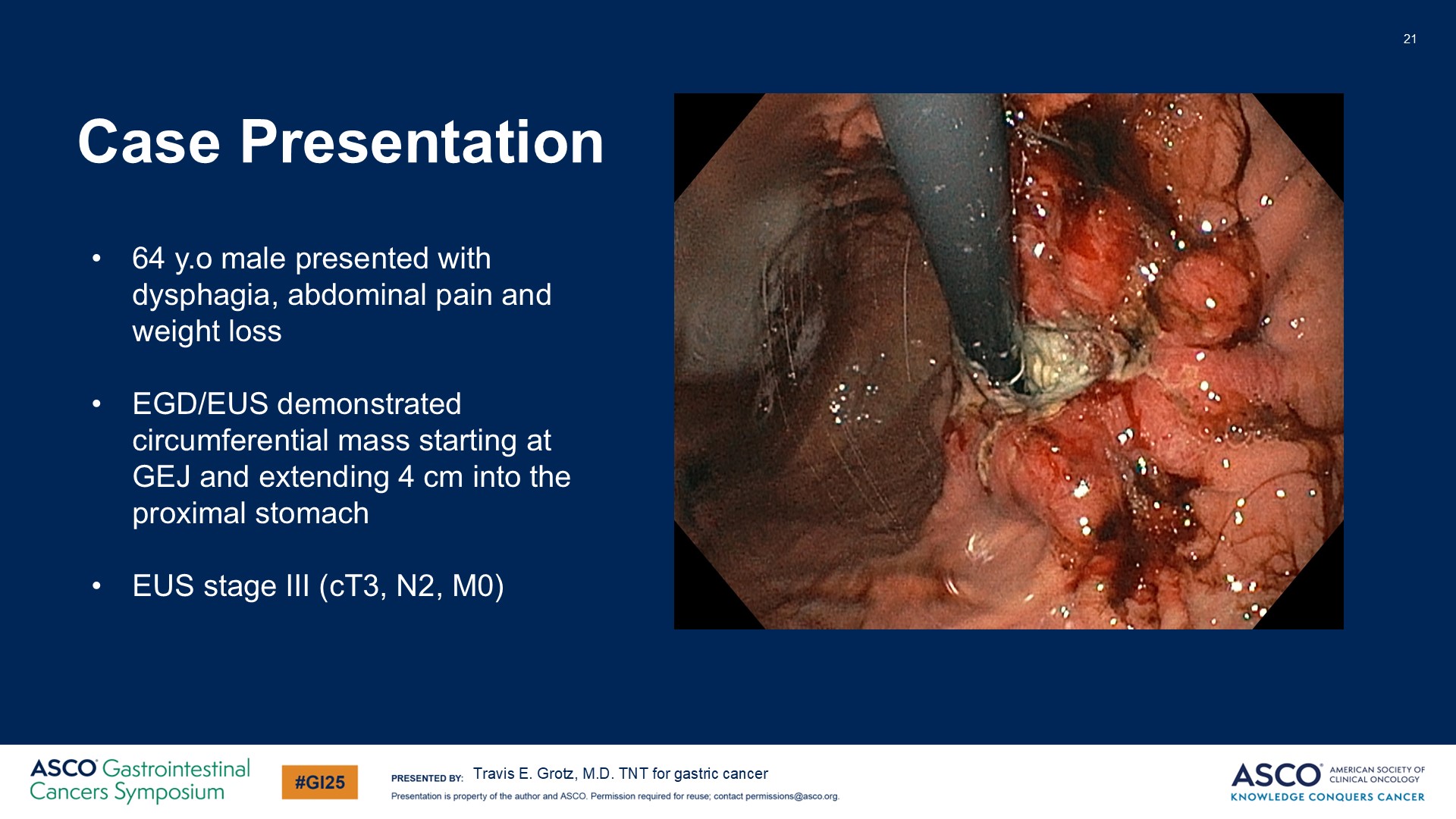 Case Presentation
Content of this presentation is the property of the author, licensed by ASCO. Permission required for reuse.
[Speaker Notes: 案例分析：TNT策略在临床中的应用
接下来，我想用一个病例展示TNT策略在实际临床中的可能应用方式。
病例信息
患者：64岁男性
主诉：吞咽困难、腹痛、体重下降
内镜（EGD）：示环周肿块，起始于食管胃结合部（GEJ），向近端胃延伸约4 cm
超声内镜（EUS）：临床分期为cT3N2M0，即局部进展期近端胃癌]
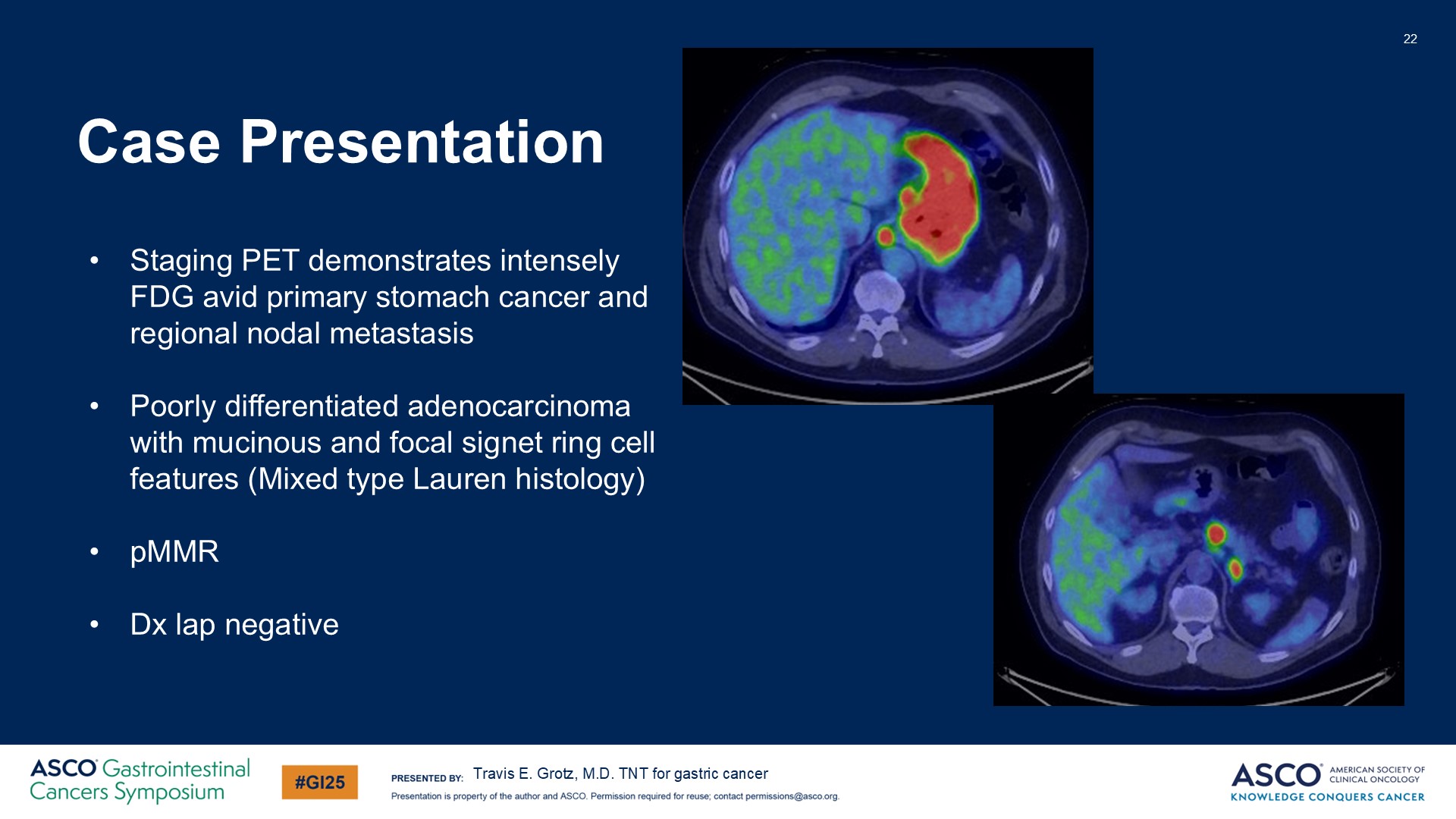 Case Presentation
Content of this presentation is the property of the author, licensed by ASCO. Permission required for reuse.
[Speaker Notes: PET-CT： 
FDG高摄取的原发肿瘤
FDG阳性的区域淋巴结转移
肿瘤主要位于胃部
病理： 
低分化腺癌
伴黏液腺癌及部分印戒细胞癌成分
Lauren分类：混合型
分子分型：MMR**（错配修复）功能正常** 诊断性腹腔镜：未发现腹腔种植转移]
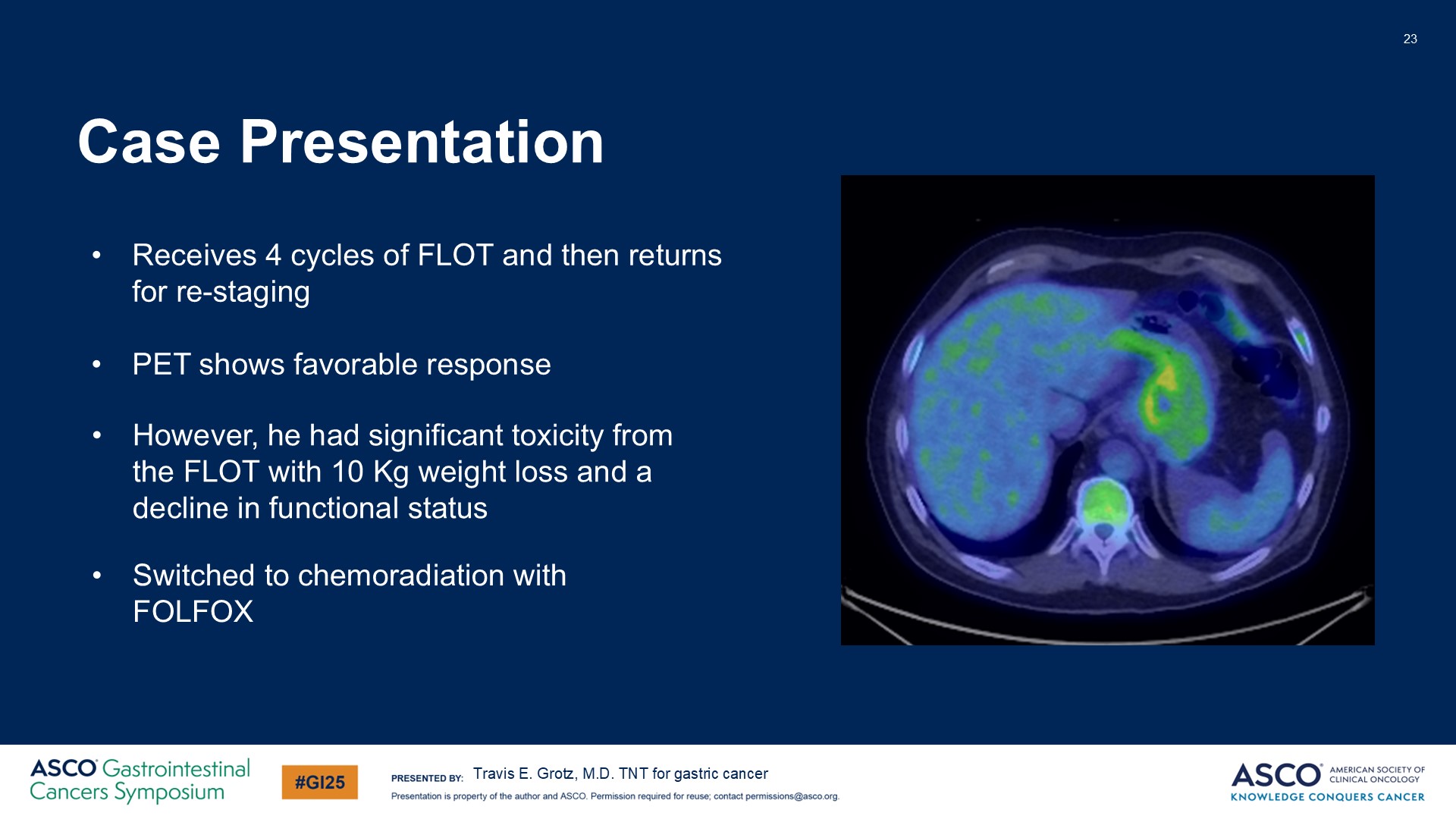 Case Presentation
Content of this presentation is the property of the author, licensed by ASCO. Permission required for reuse.
[Speaker Notes: 治疗方案1️⃣ 初始治疗：给予4个周期FLOT（许多医生都会选择此方案）2️⃣ 复查影像：PET-CT提示明显的部分缓解（PR）3️⃣ 治疗耐受性：
但患者FLOT毒性较大
体重下降约10 kg
体能状态下降（ECOG评分从1分降至2分）
后续治疗决策💡 选项1：让患者休息一段时间，再进行手术，并术后尽量完成辅助化疗💡 选项2：考虑放置肠内营养管，将FLOT降级为FOLFOX，尽量完成更多周期的化疗，以实现TNT策略。”]
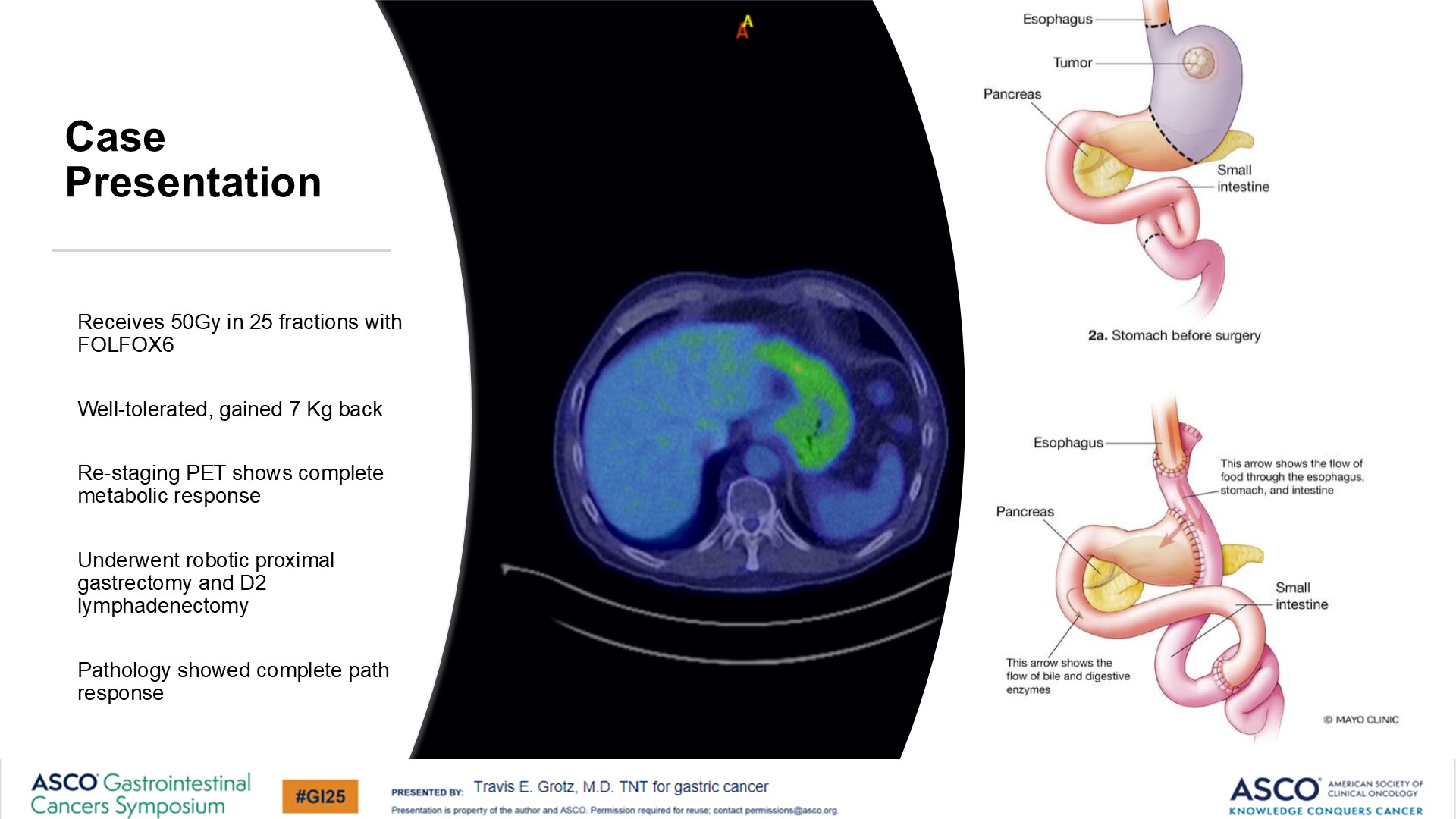 Case Presentation
Content of this presentation is the property of the author, licensed by ASCO. Permission required for reuse.
[Speaker Notes: “我们最终选择采用FOLFOX为基础的放化疗。患者接受了50 Gy/25次的放射治疗，整体耐受性良好。他的体重回升7 kg（原先减少的10 kg中），体能状态也明显改善。
复查PET-CT结果：✅ 代谢完全缓解（CMR）
手术治疗：🔹 机器人辅助近端胃切除+远端食管切除+改良D2淋巴结清扫🔹 切缘阴性（R0切除）🔹 共清扫32枚淋巴结，均为阴性🔹 病理提示完全缓解（pCR）]
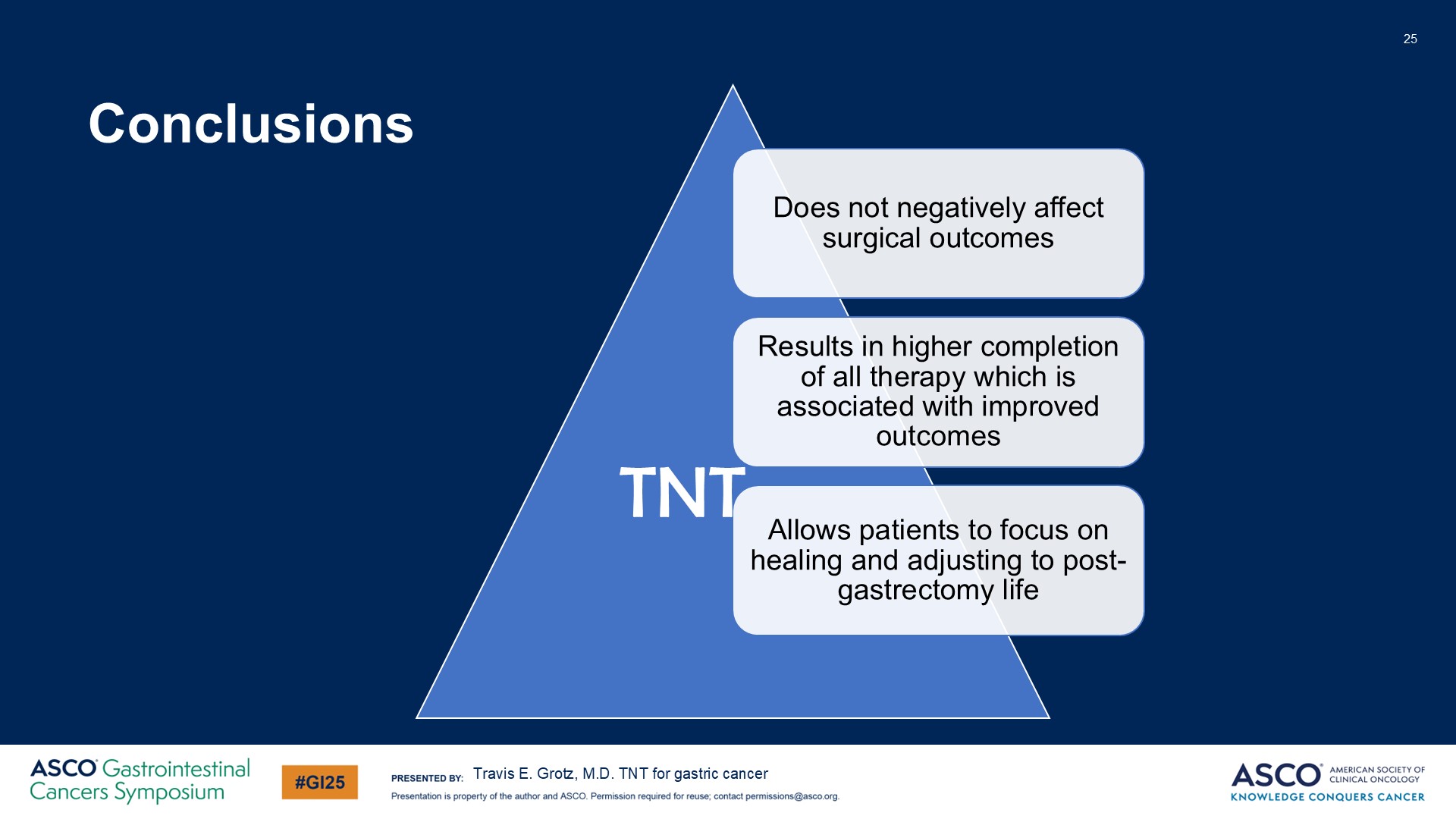 Conclusions
Content of this presentation is the property of the author, licensed by ASCO. Permission required for reuse.
[Speaker Notes: 病例启示
我分享这个病例，主要想说明以下几点：✅ 如何解读治疗反应，并根据个体情况做出调整✅ 对于近端胃癌/胃食管结合部（GEJ）肿瘤，如何选择性使用放疗✅ 在新辅助治疗阶段，我们可以根据患者的毒性反应或疗效情况，灵活调整治疗方案
本例中，患者因FLOT毒性较大，改用FOLFOX放化疗
在疗效不佳的情况下，某些患者也可以切换方案以提高反应率

总结
🔹 新辅助化疗不会负面影响手术结局，反而能提高R0切除率🔹 术后化疗依从性较差，因术后恢复期较长，患者难以完成治疗🔹 TNT策略更符合患者的生理恢复节奏，同时有望提高疗效
💬 期待在讨论环节与大家交流！谢谢！”]
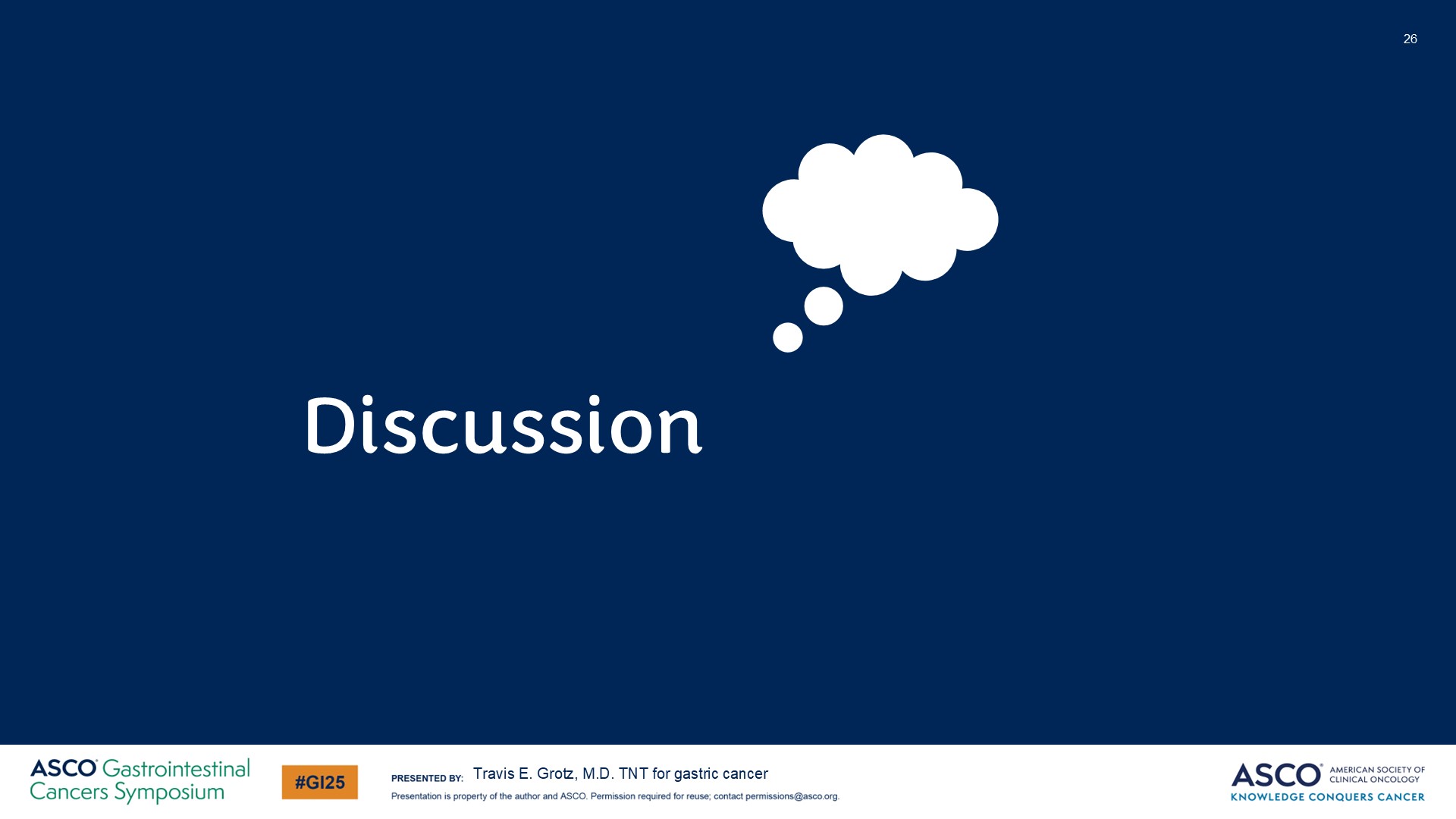 Slide 26
Content of this presentation is the property of the author, licensed by ASCO. Permission required for reuse.
[Speaker Notes: 感谢Grotz博士对新辅助治疗策略的精彩讲解。现在，我很荣幸介绍东京大学的Naomi Kakushima博士，她将为我们讲解早期胃癌的筛查、内镜切除的适应症及其临床意义。]
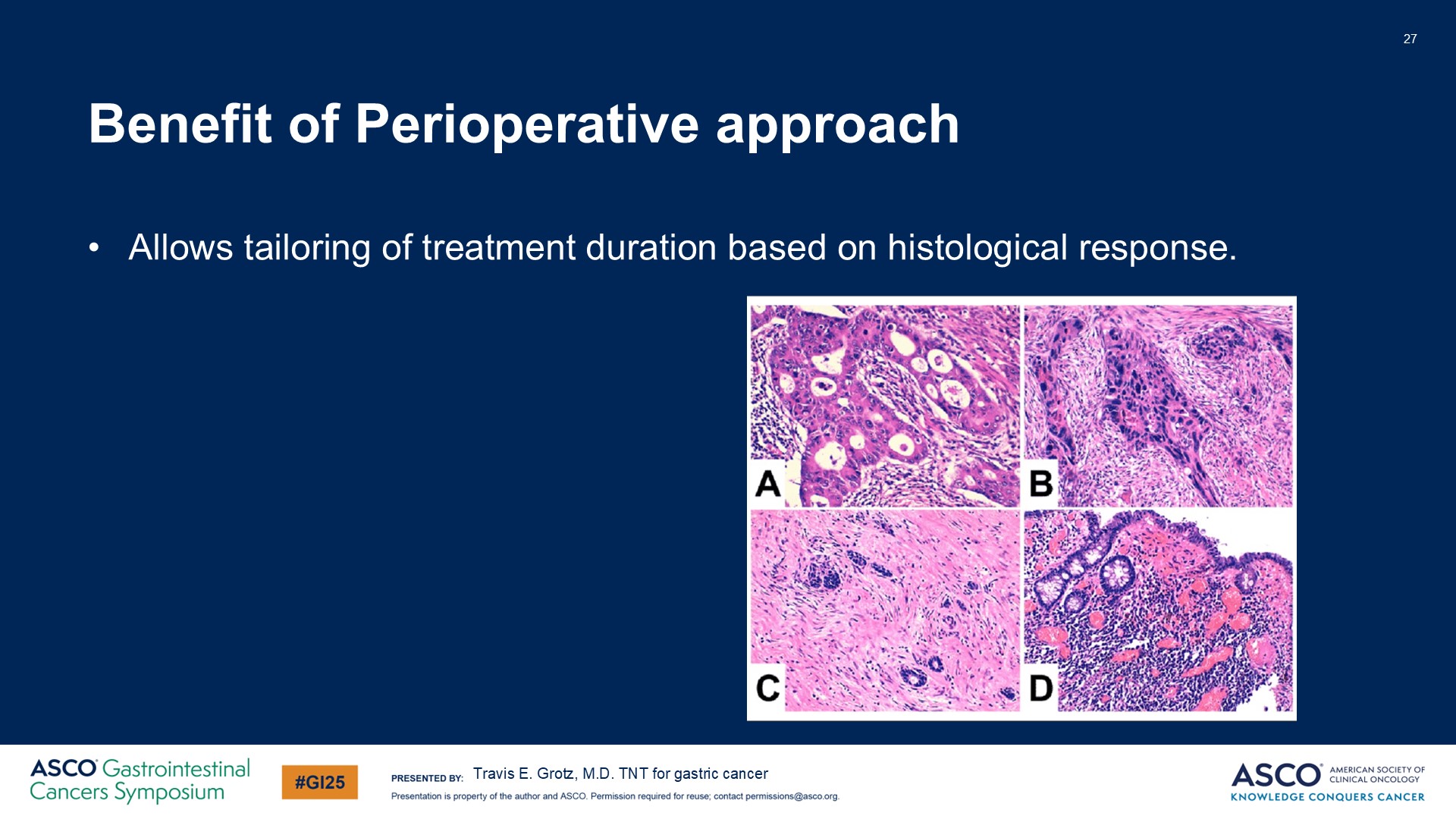 Benefit of Perioperative approach
Content of this presentation is the property of the author, licensed by ASCO. Permission required for reuse.
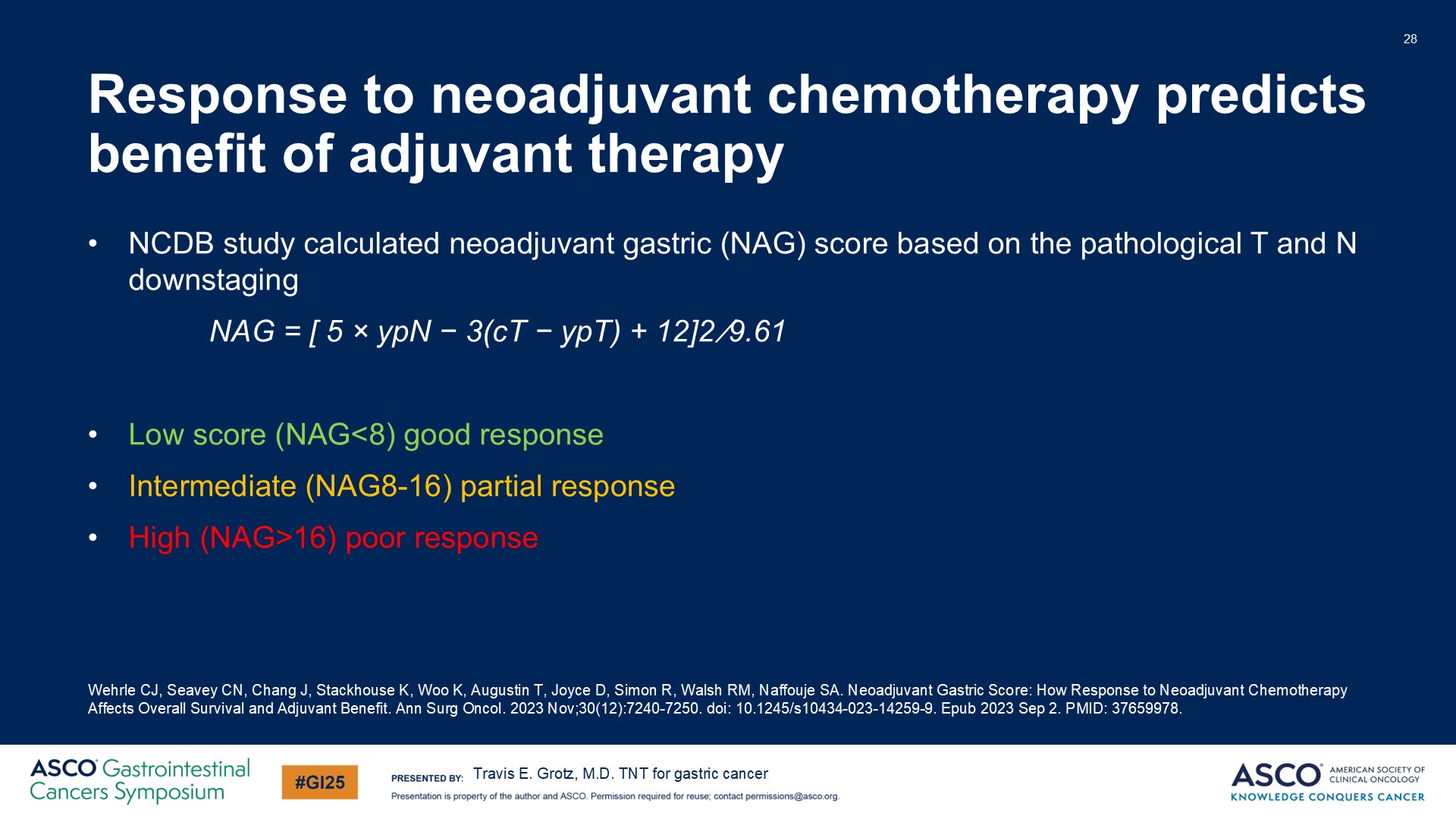 Response to neoadjuvant chemotherapy predicts benefit of adjuvant therapy
Content of this presentation is the property of the author, licensed by ASCO. Permission required for reuse.
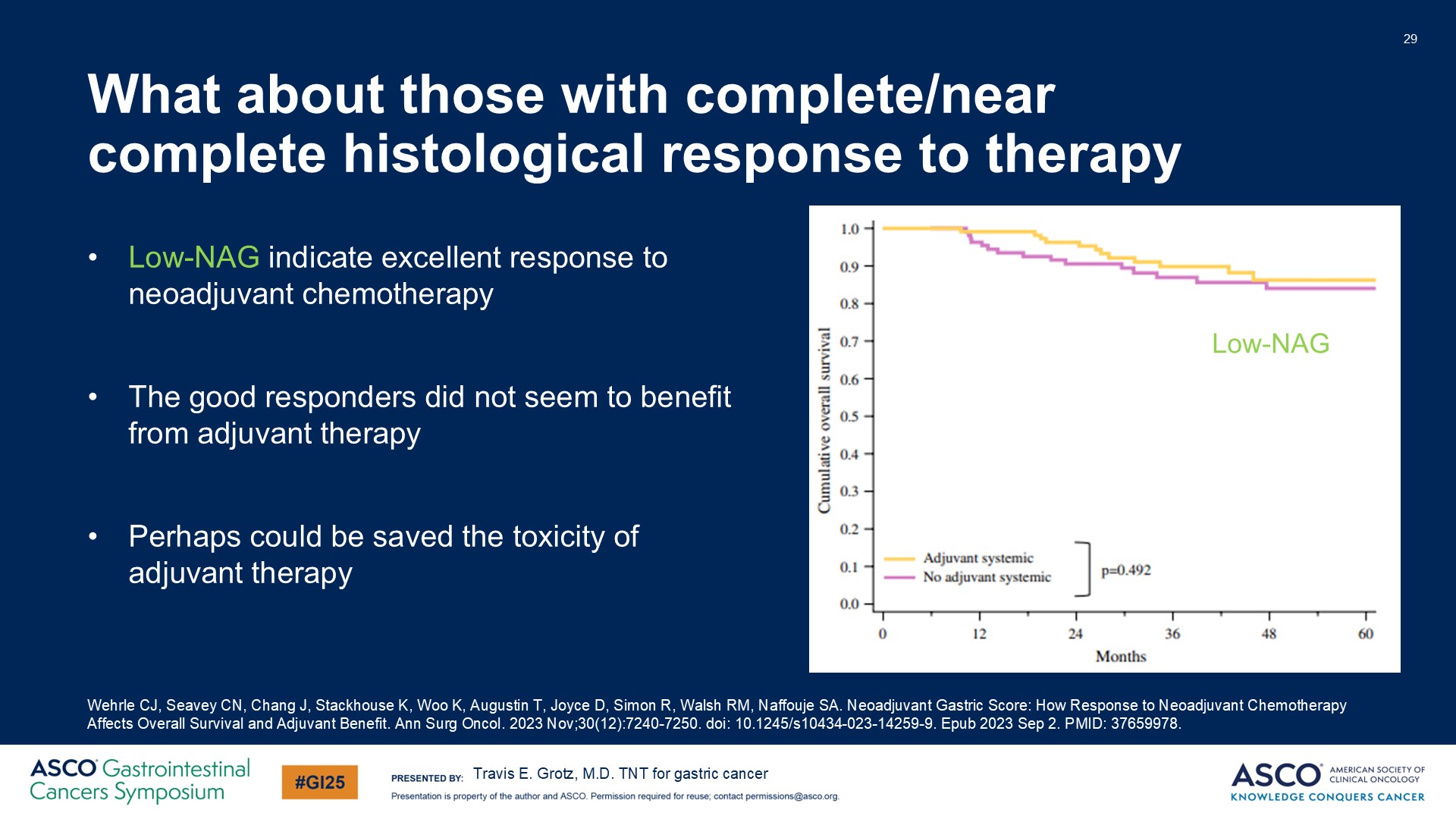 What about those with complete/near complete histological response to therapy
Content of this presentation is the property of the author, licensed by ASCO. Permission required for reuse.
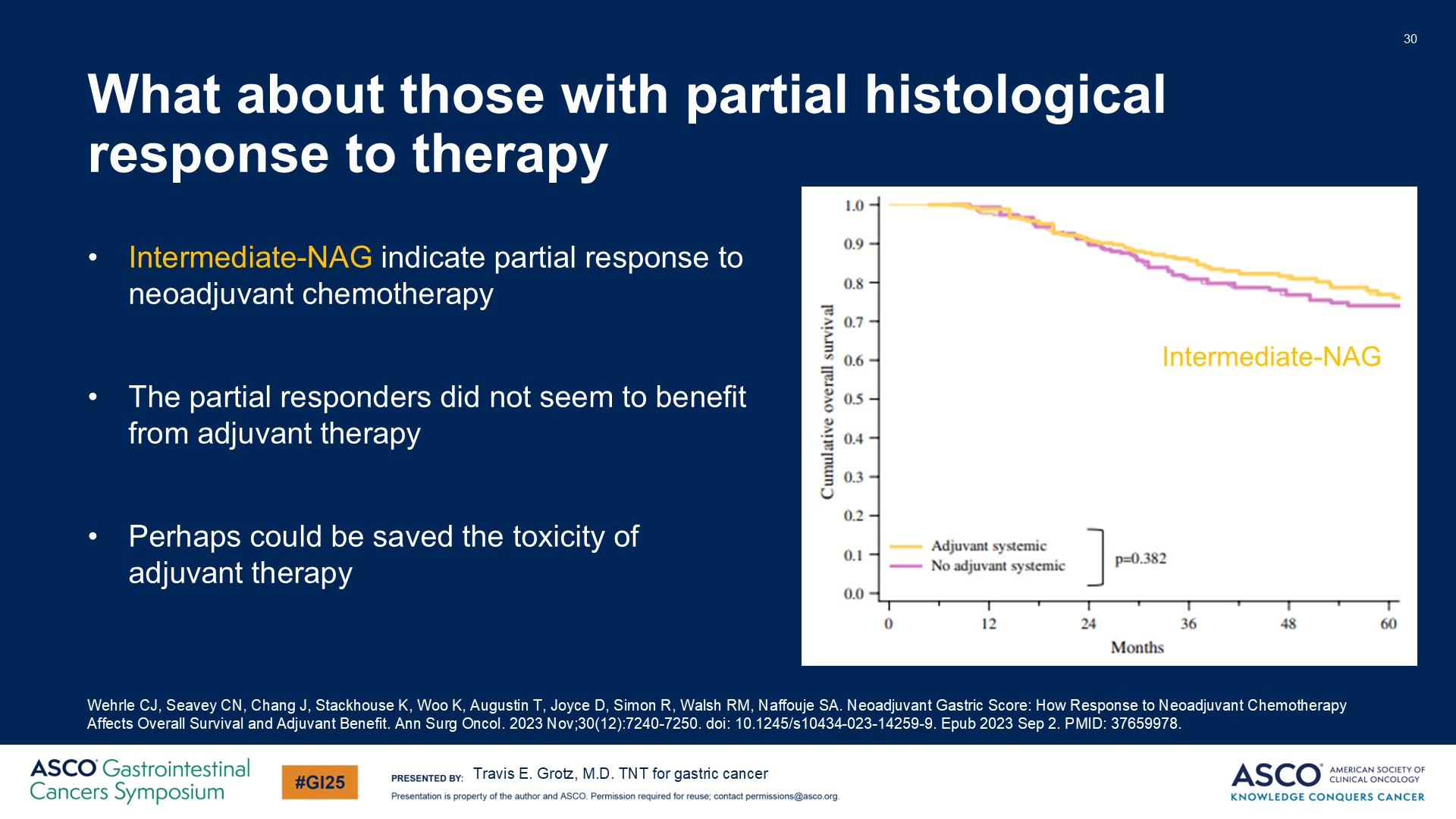 What about those with partial histological response to therapy
Content of this presentation is the property of the author, licensed by ASCO. Permission required for reuse.
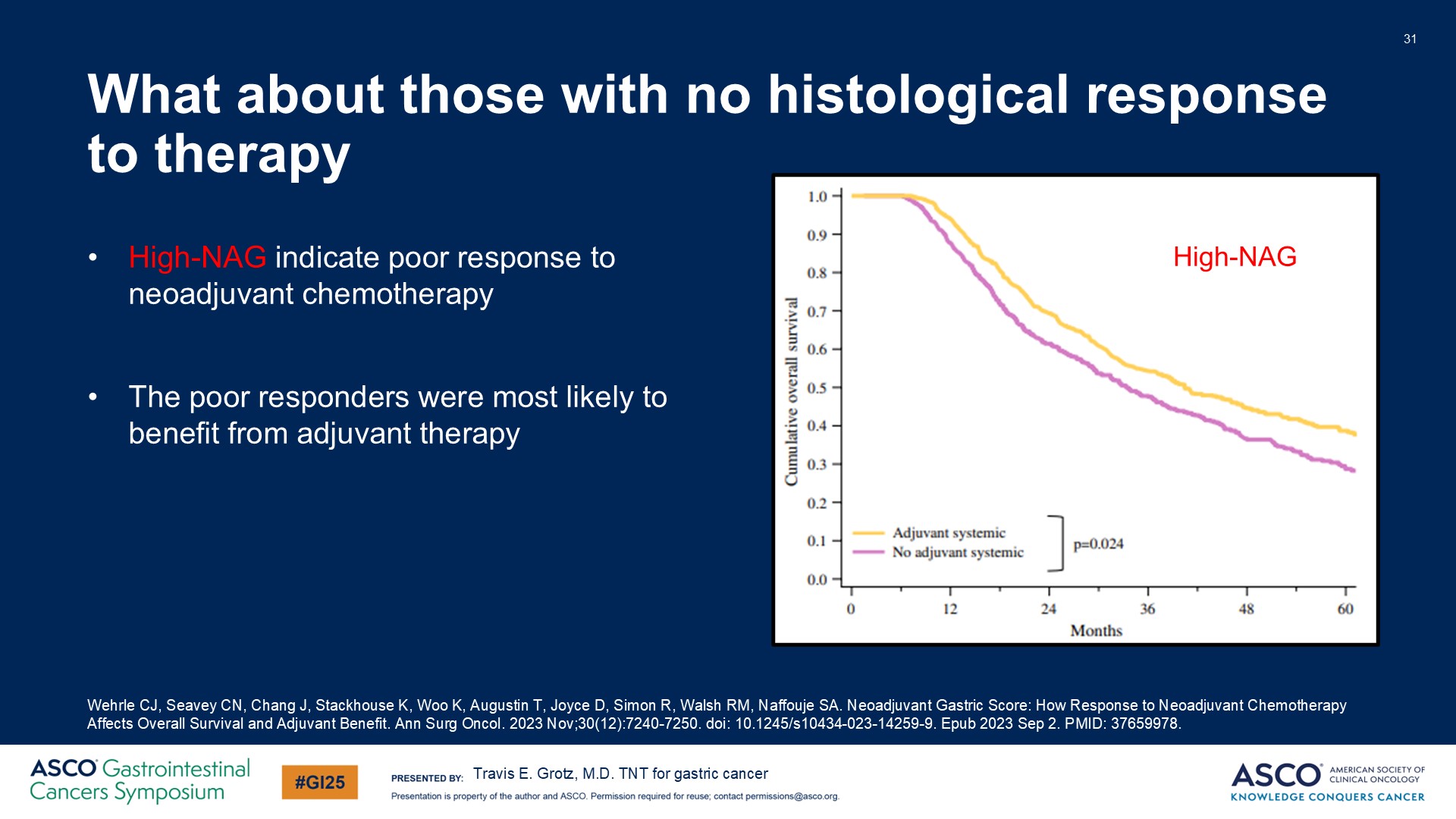 What about those with no histological response to therapy
Content of this presentation is the property of the author, licensed by ASCO. Permission required for reuse.
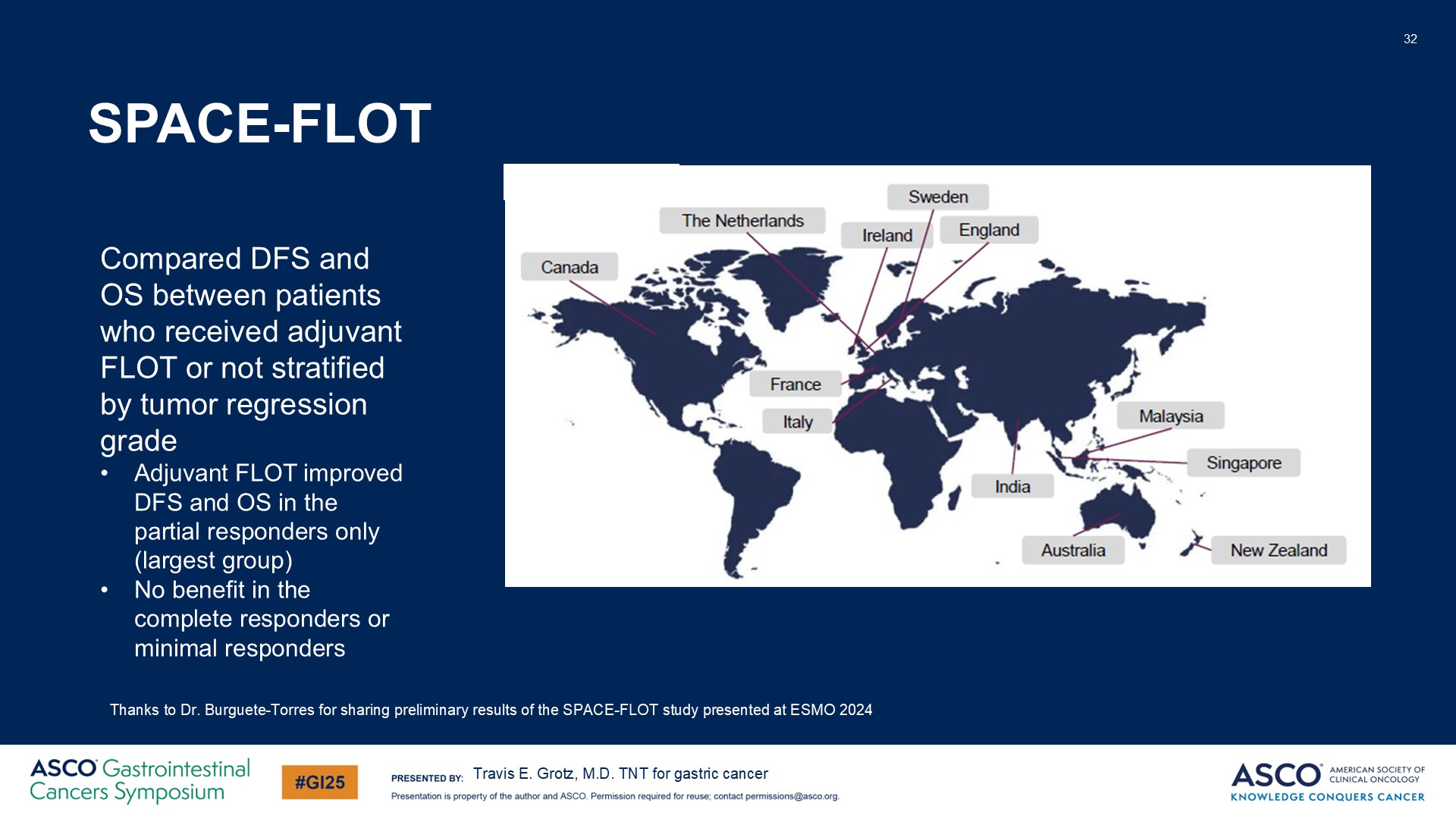 SPACE-FLOT
Content of this presentation is the property of the author, licensed by ASCO. Permission required for reuse.
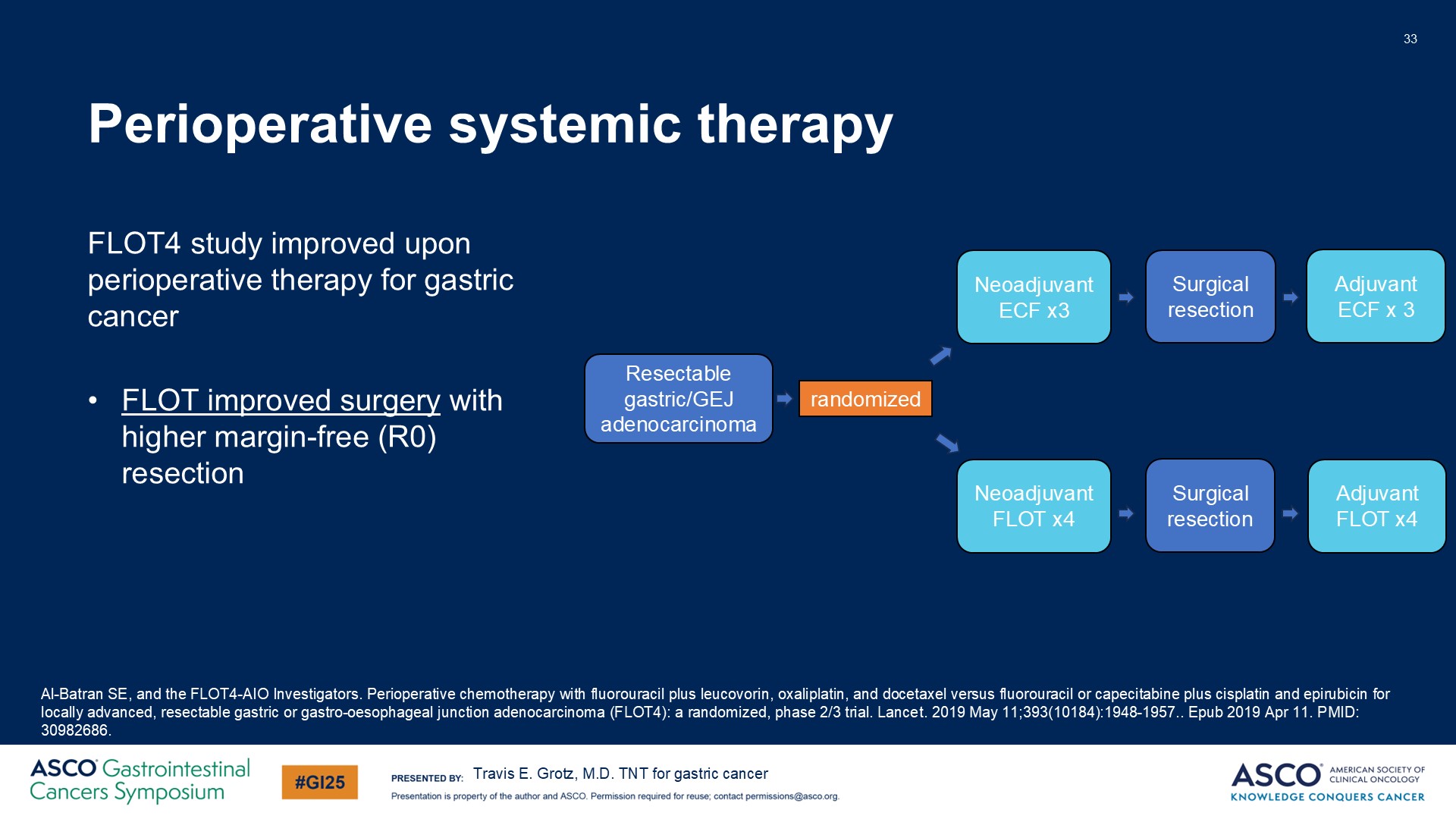 Perioperative systemic therapy
Content of this presentation is the property of the author, licensed by ASCO. Permission required for reuse.
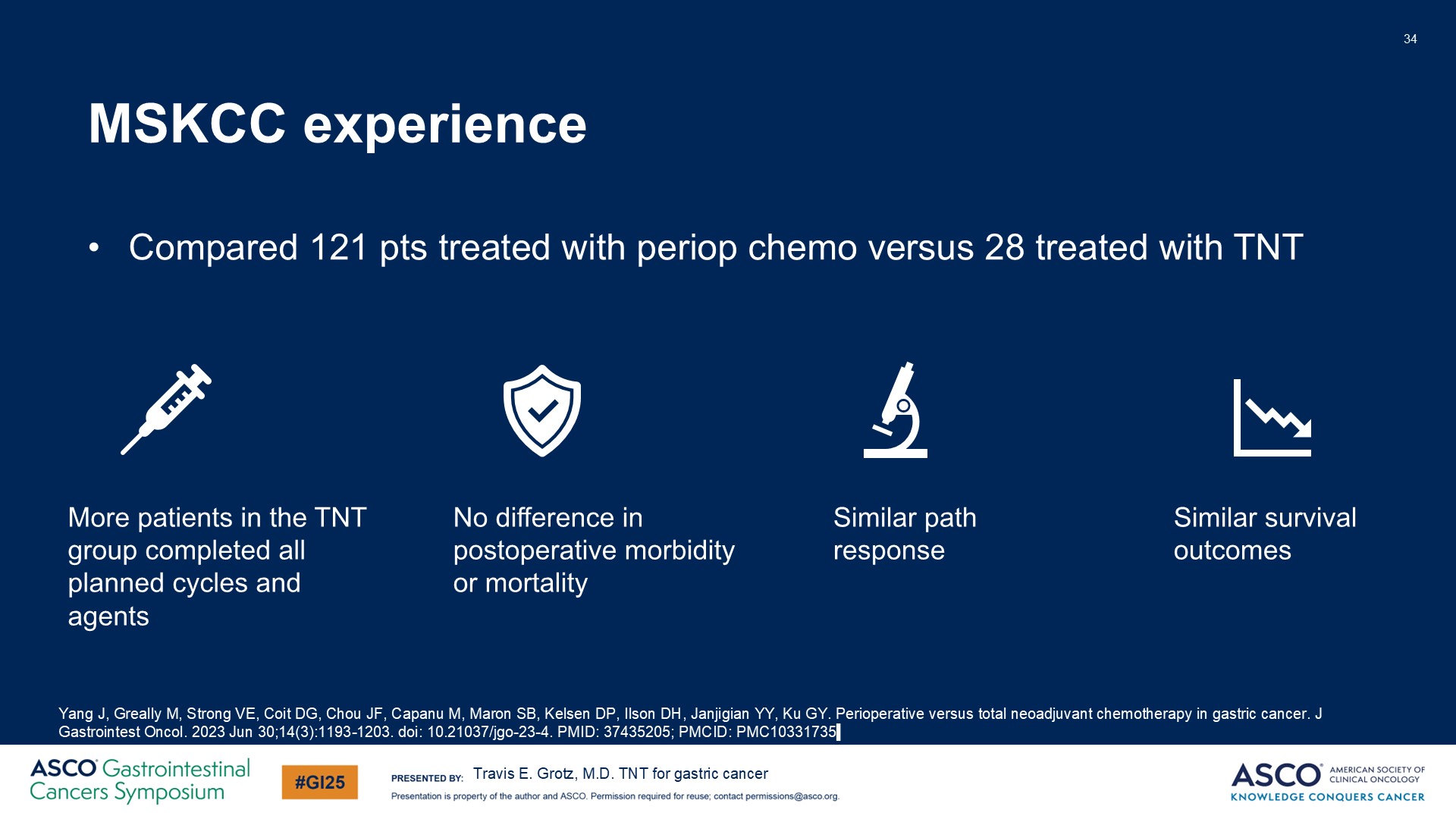 MSKCC experience
Content of this presentation is the property of the author, licensed by ASCO. Permission required for reuse.
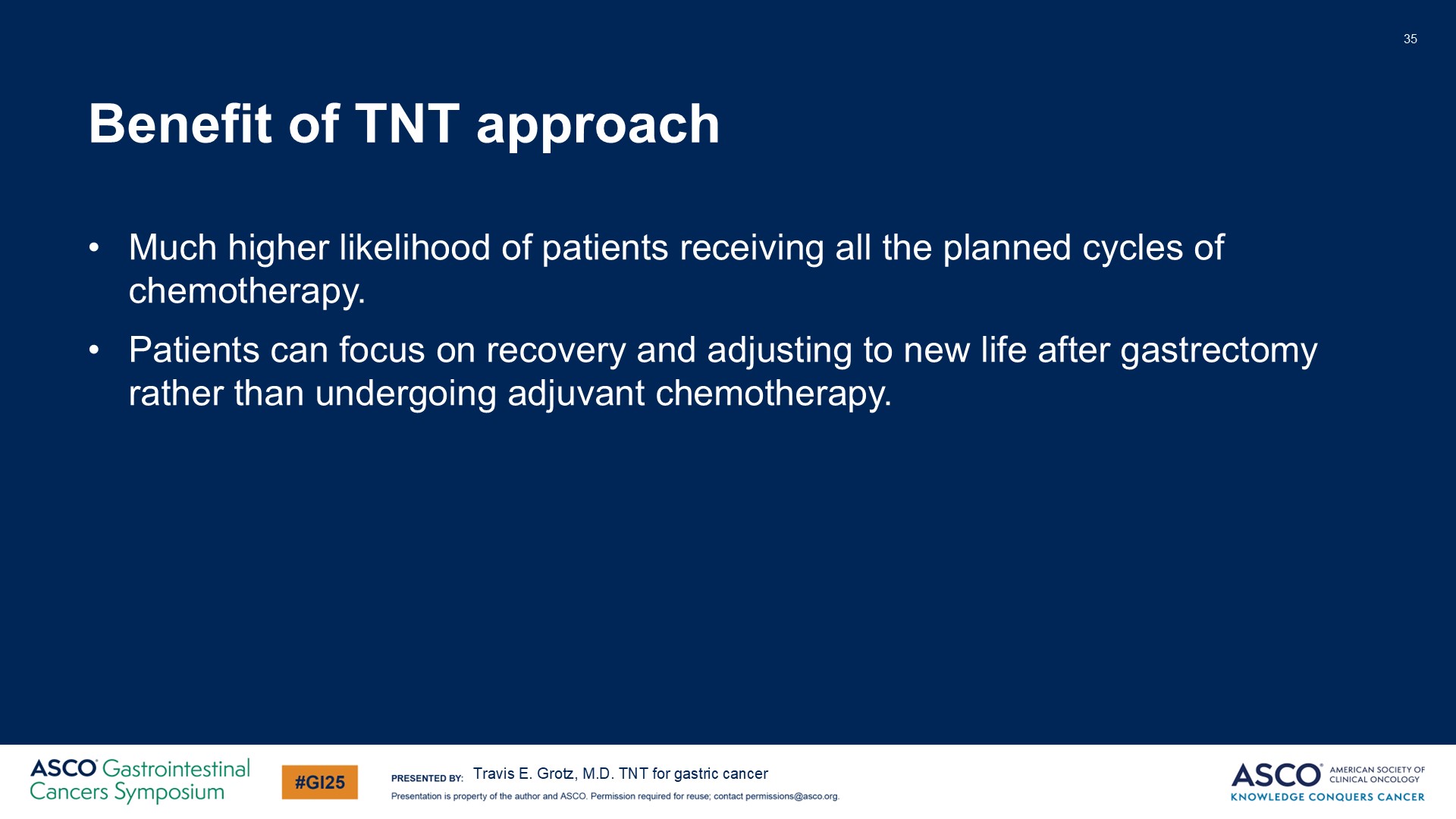 Benefit of TNT approach
Content of this presentation is the property of the author, licensed by ASCO. Permission required for reuse.